Как составить программы онлайн смен: идеи, методики
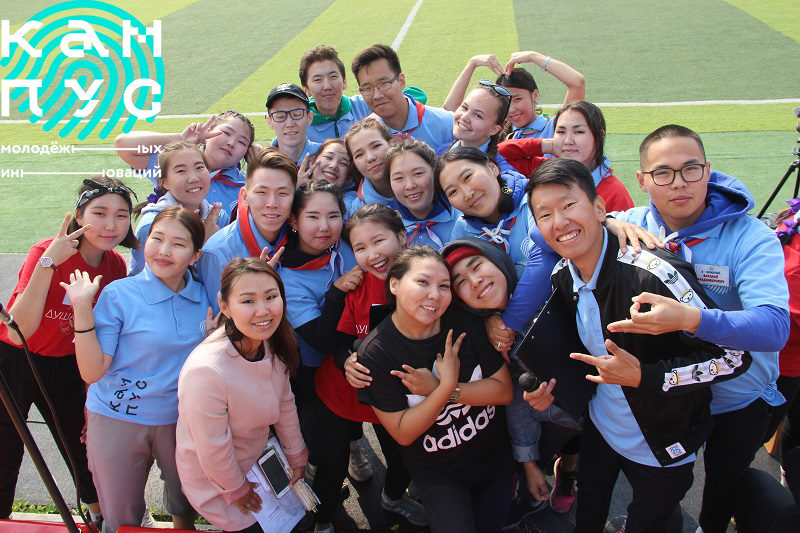 МАСТЕР-КЛАССЫ ОТ ПЕДАГОГОВ ДО
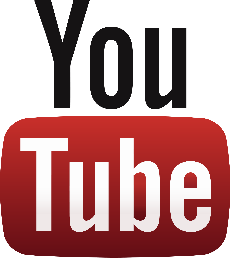 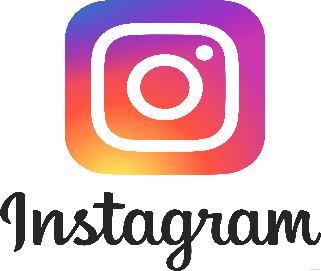 «Сосновый бор»
@sosnovybor_ykt
https://www.youtube.com/channel/UCOg96YL_UKEGLIWL4uNmxkA
https://www.instagram.com/sosnovybor_ykt/
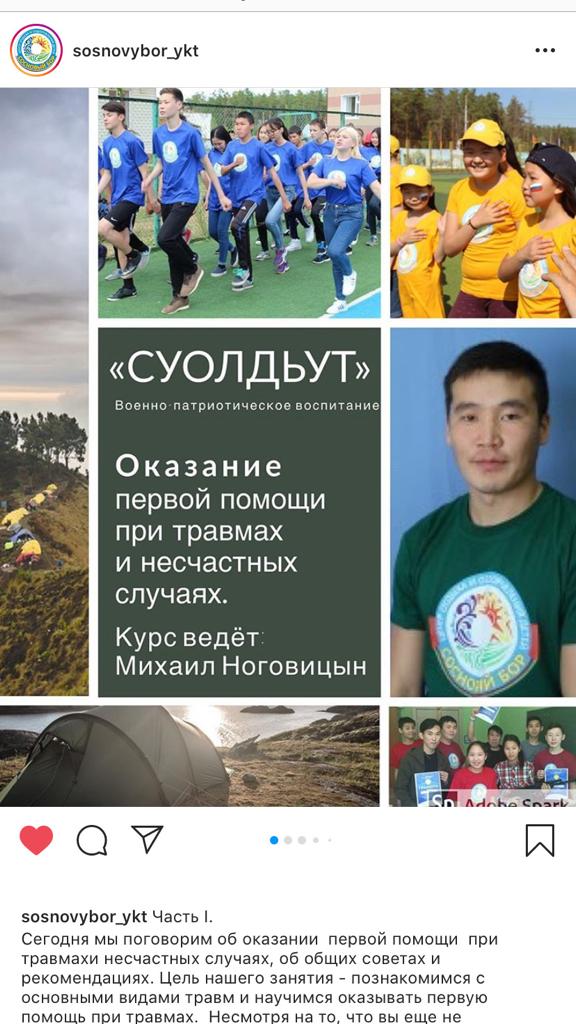 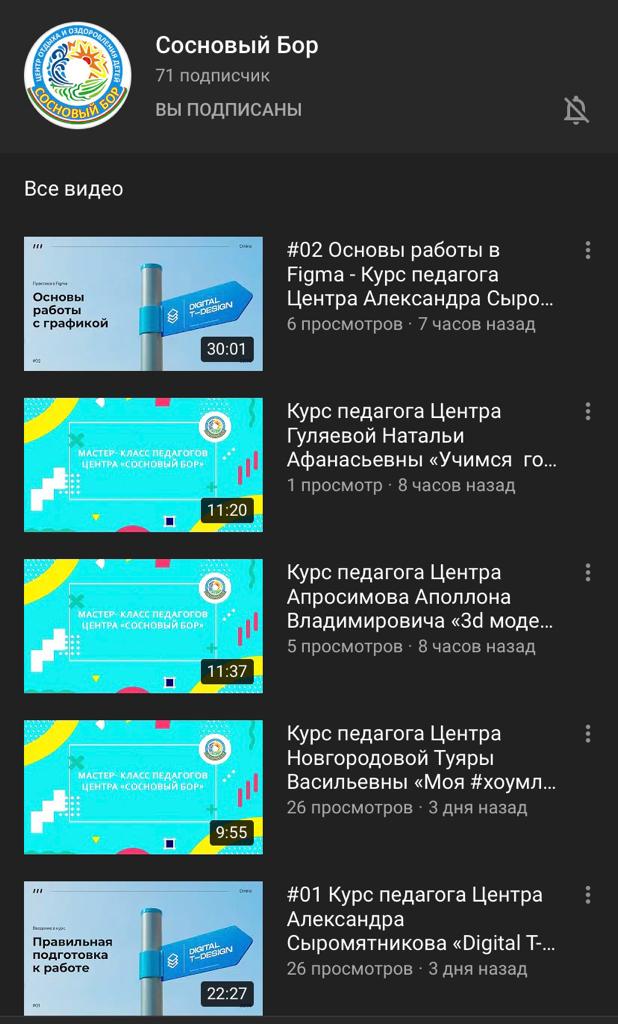 Онлайн-инструктивный курс «Инструктивка 2020»
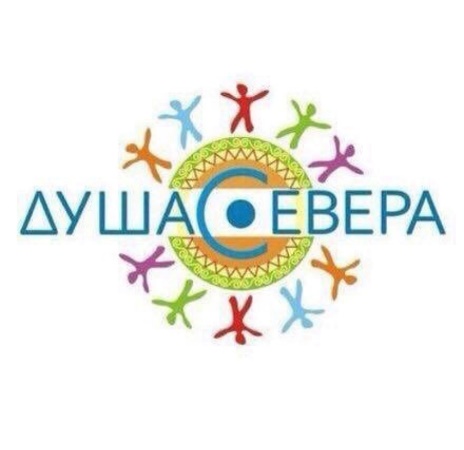 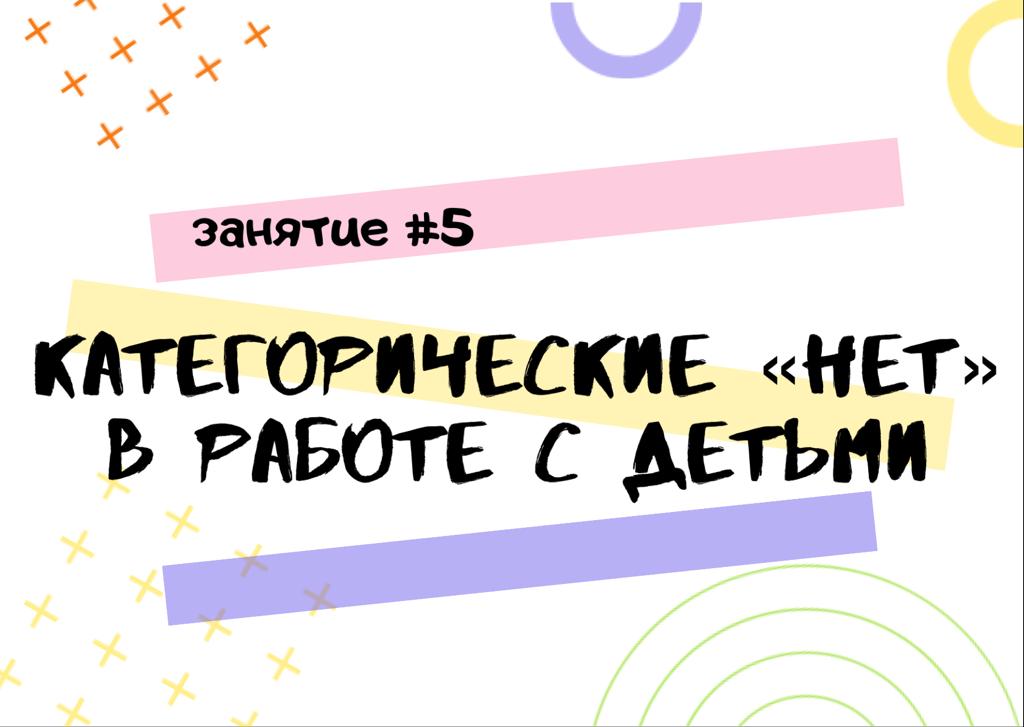 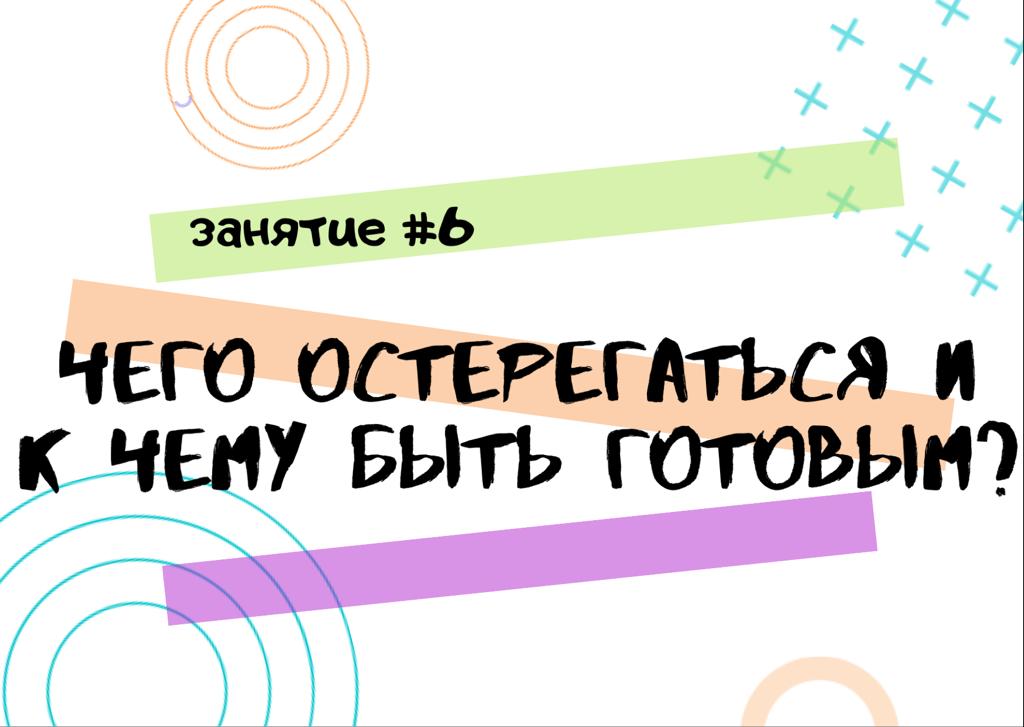 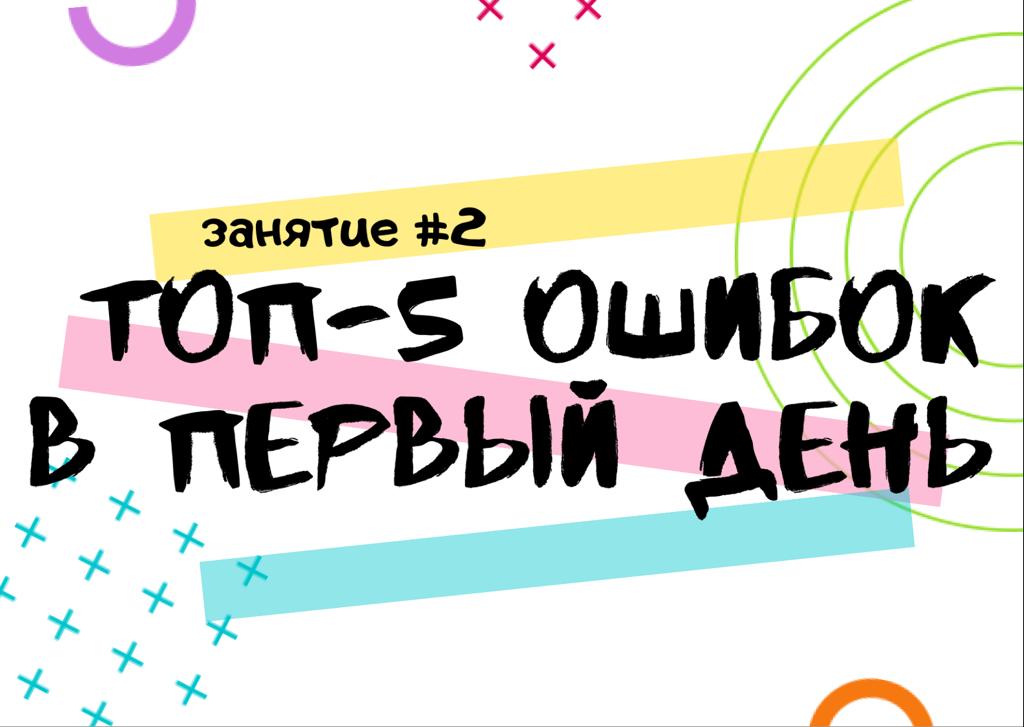 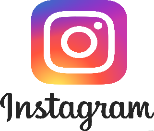 @instruktivka_sb
https://www.instagram.com/instruktivka_sb/
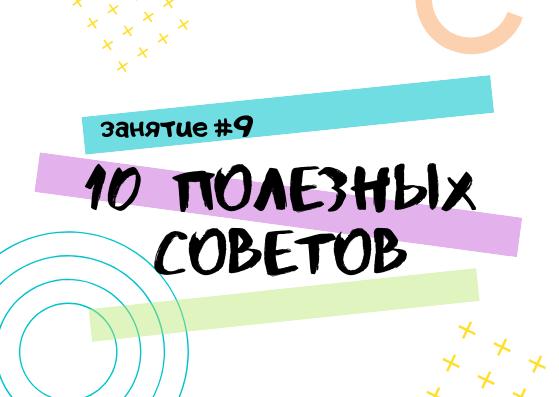 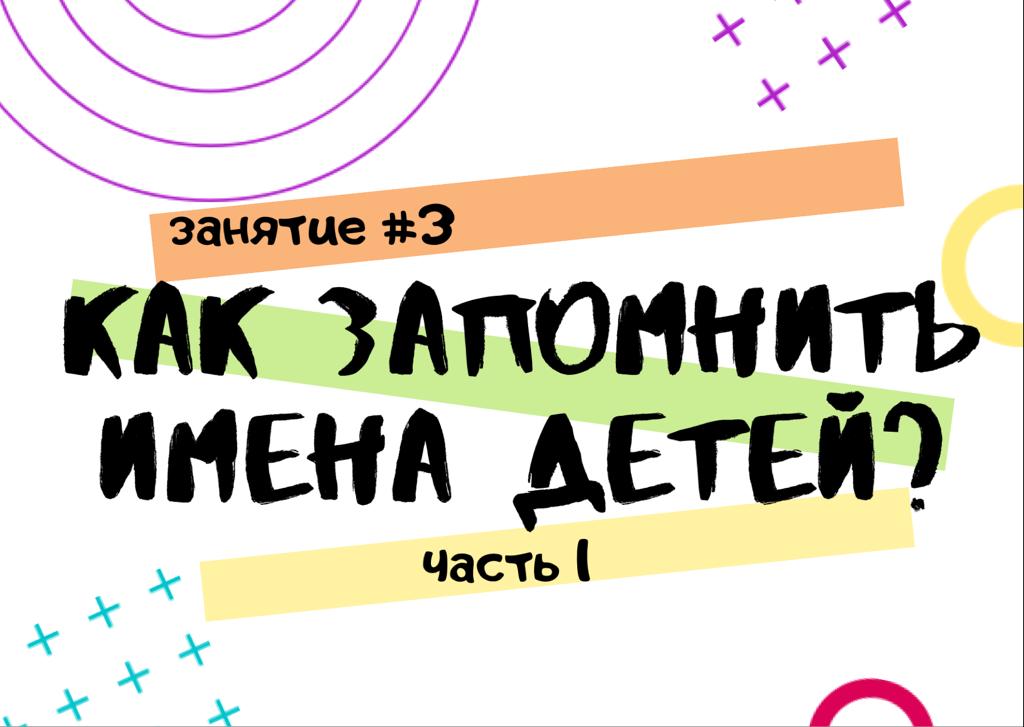 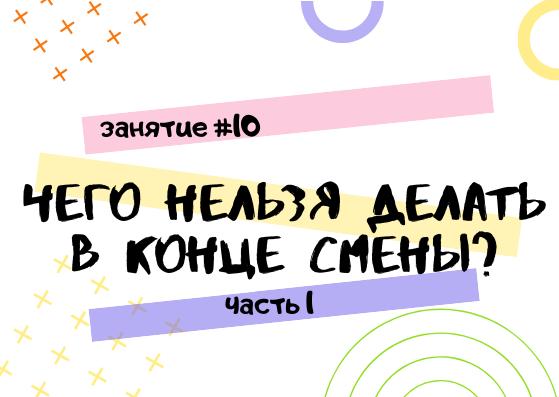 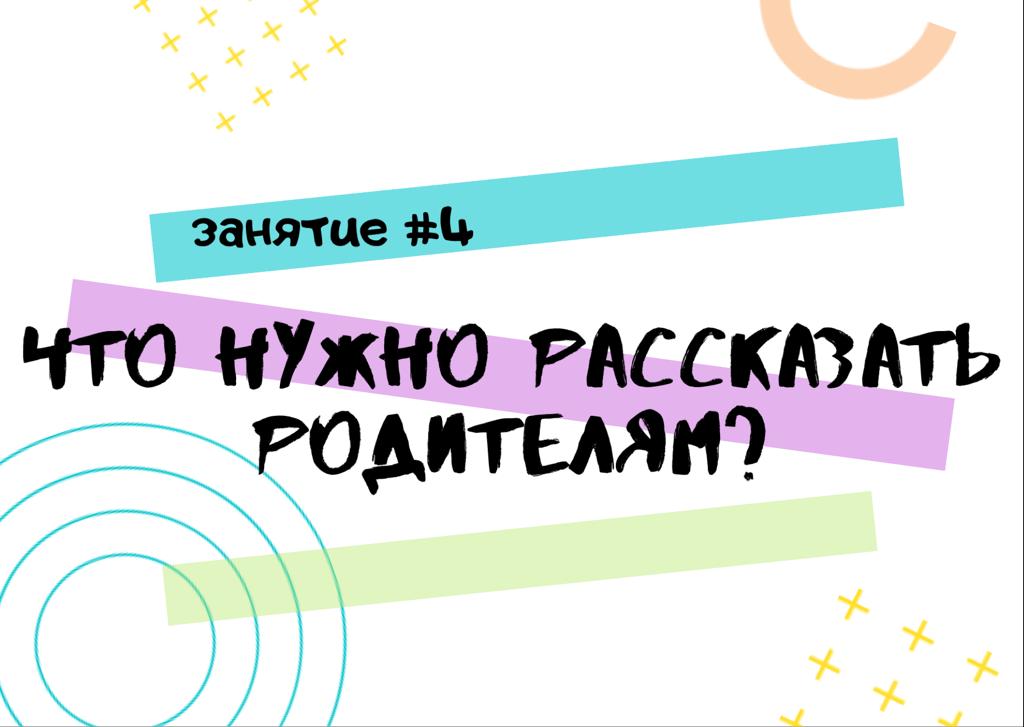 Вожатский отряд «Душа Севера»
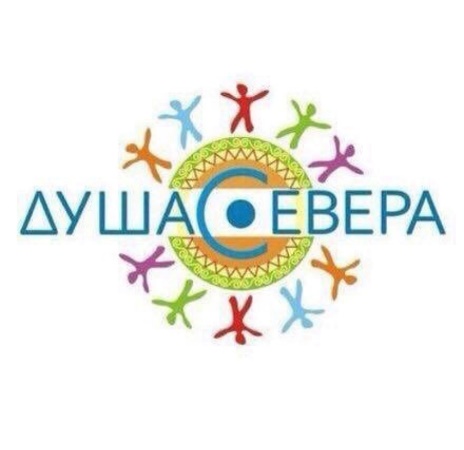 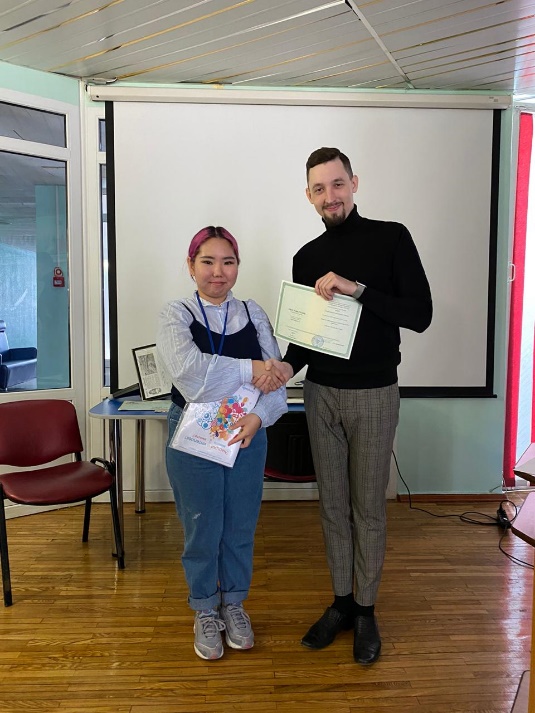 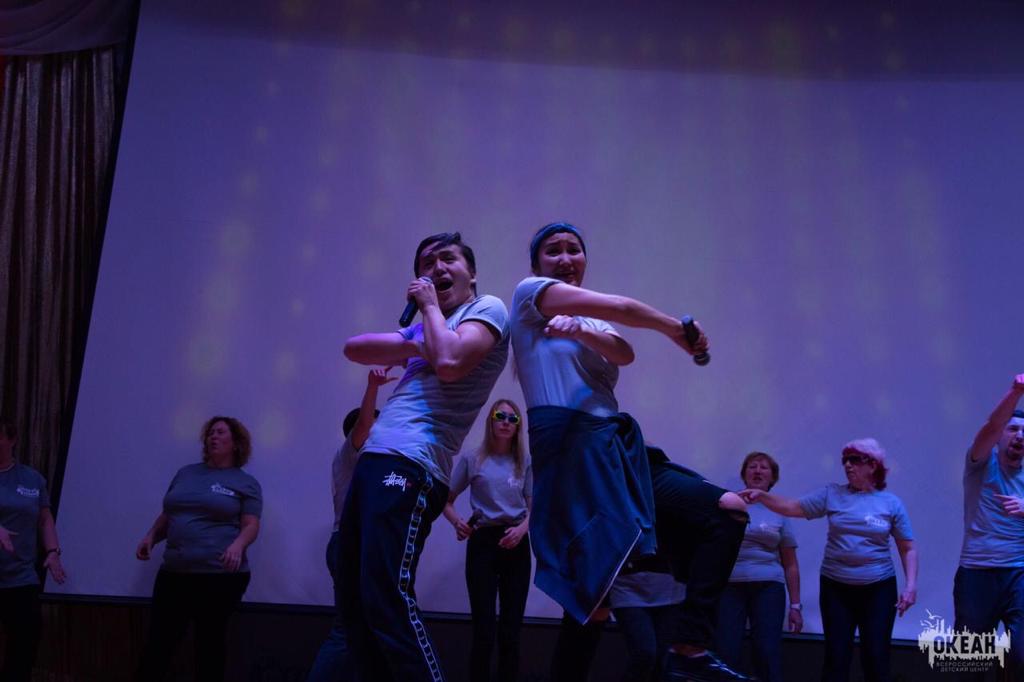 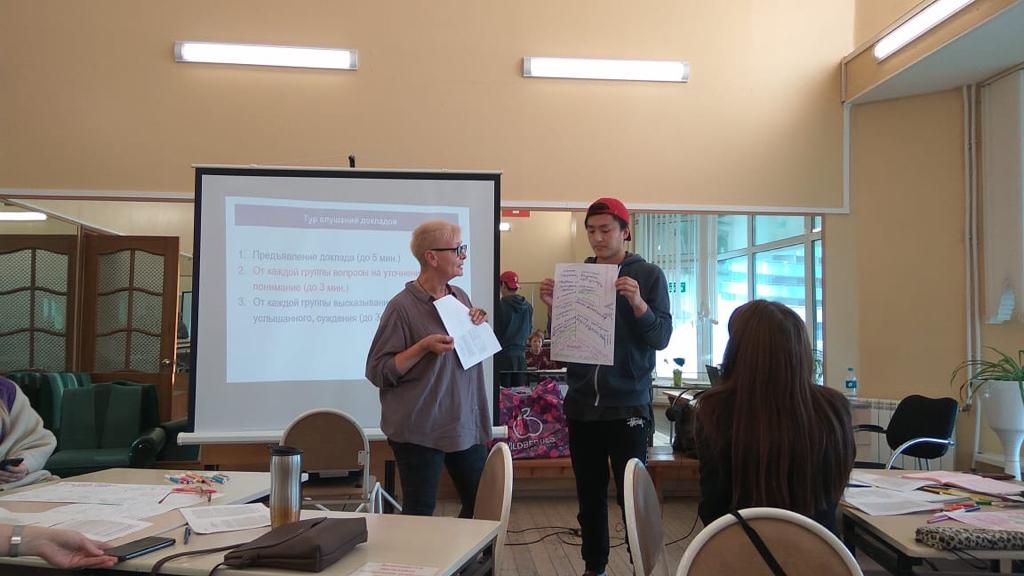 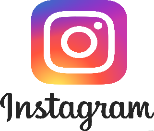 @dusha_severa
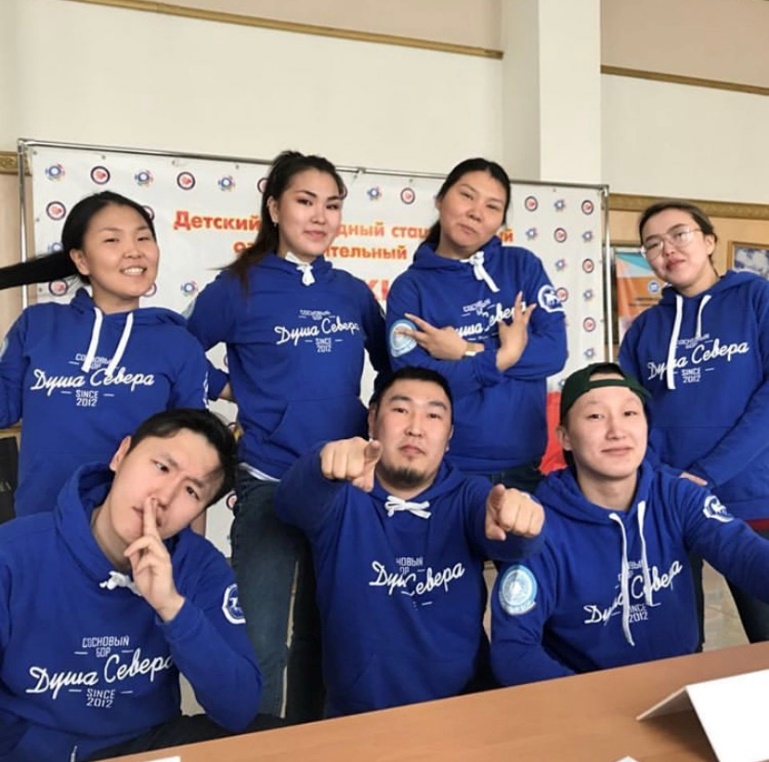 https://www.instagram.com/dusha_severa/
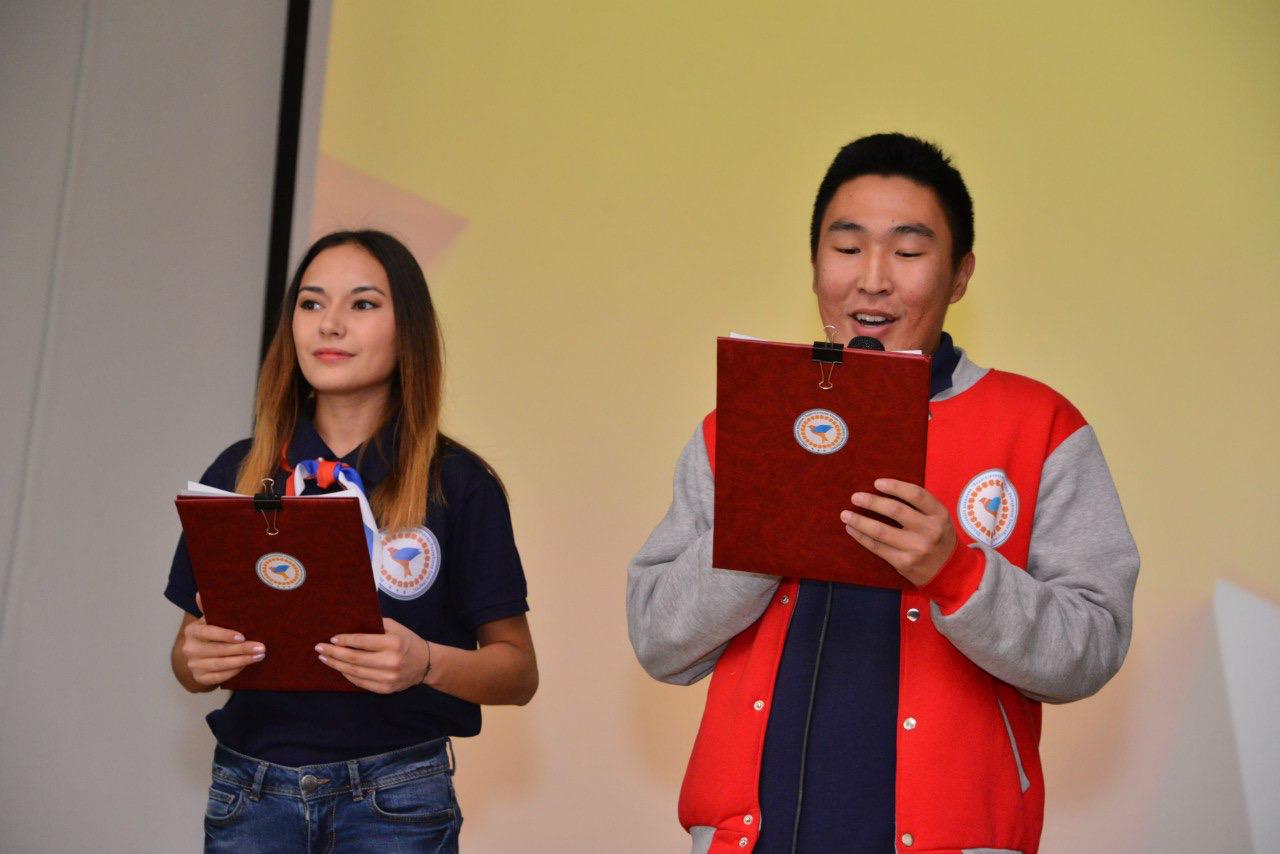 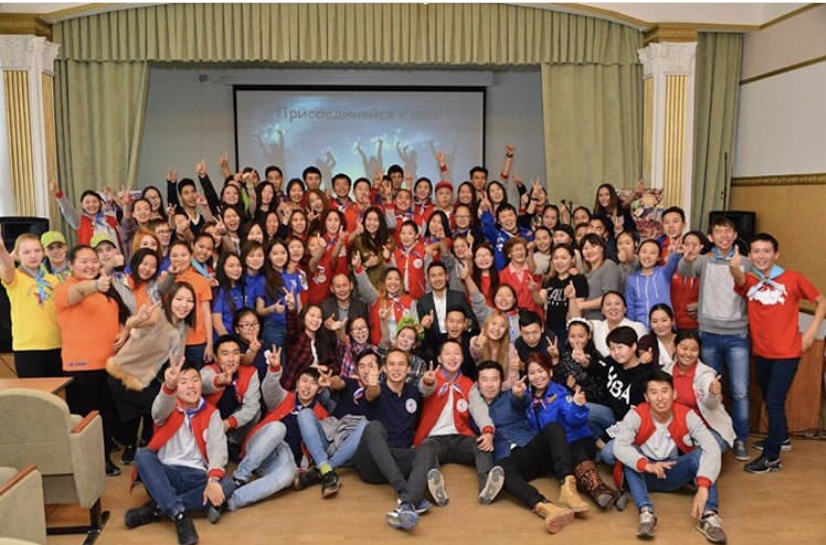 Онлайн – смена «Сосновские каникулы»
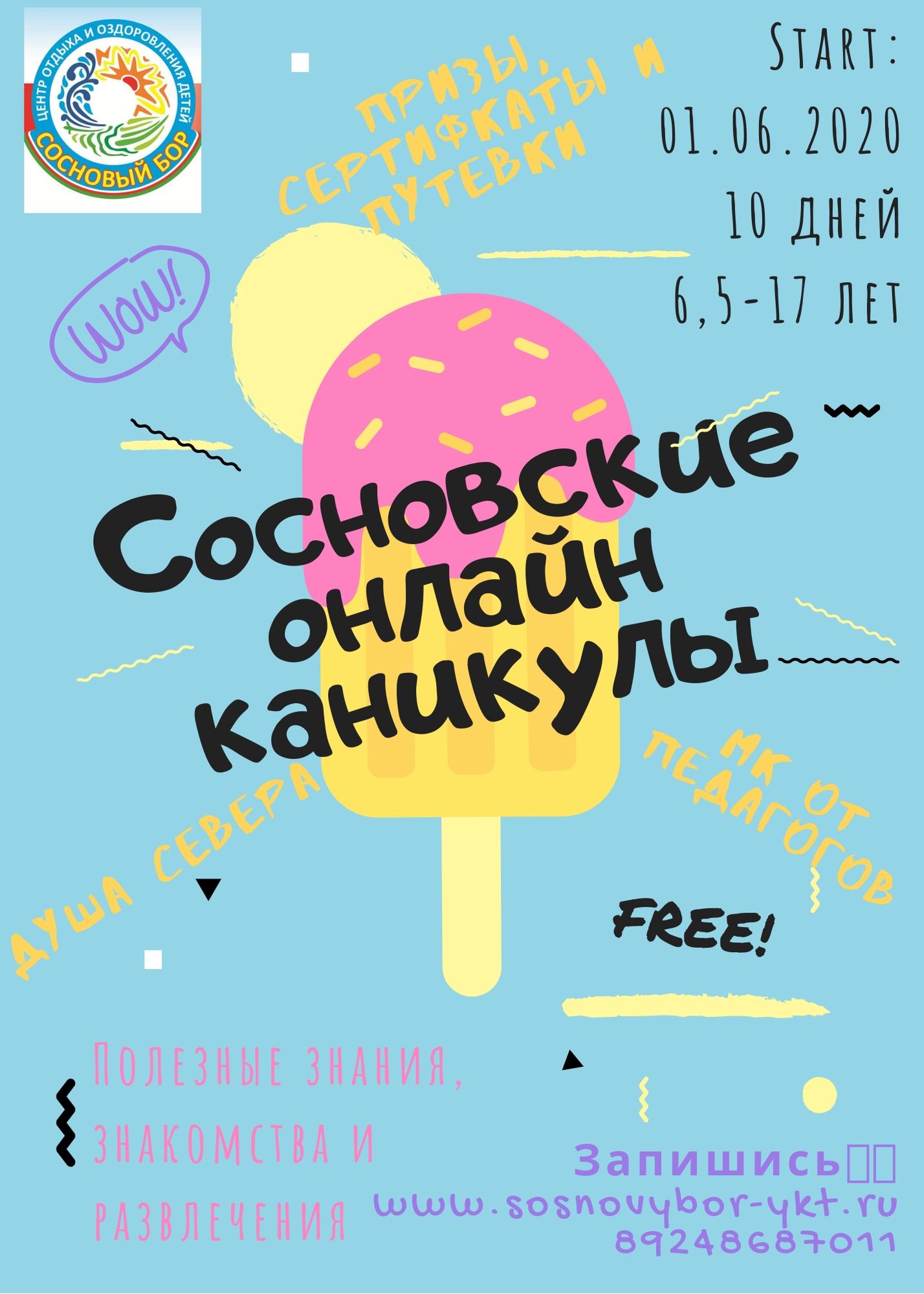 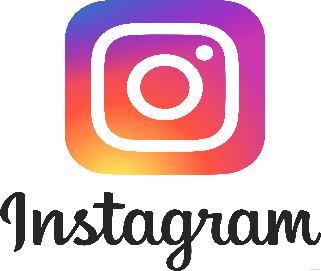 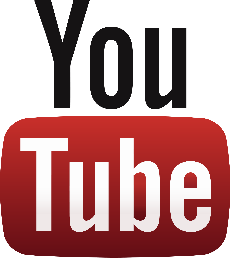 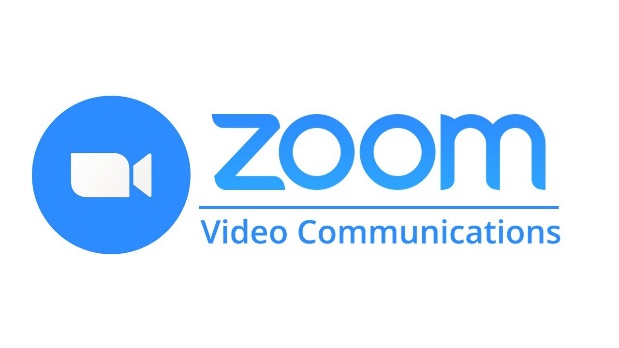 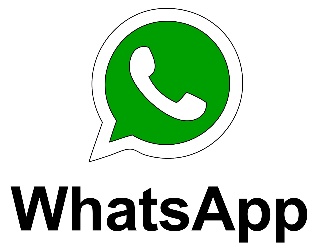 1 блок «Я – движ!»
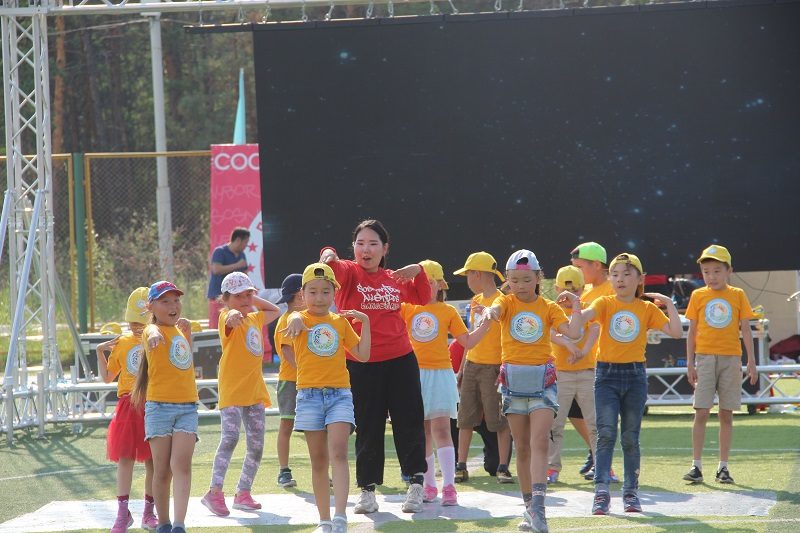 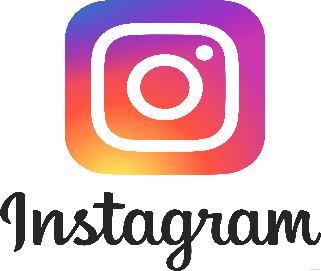 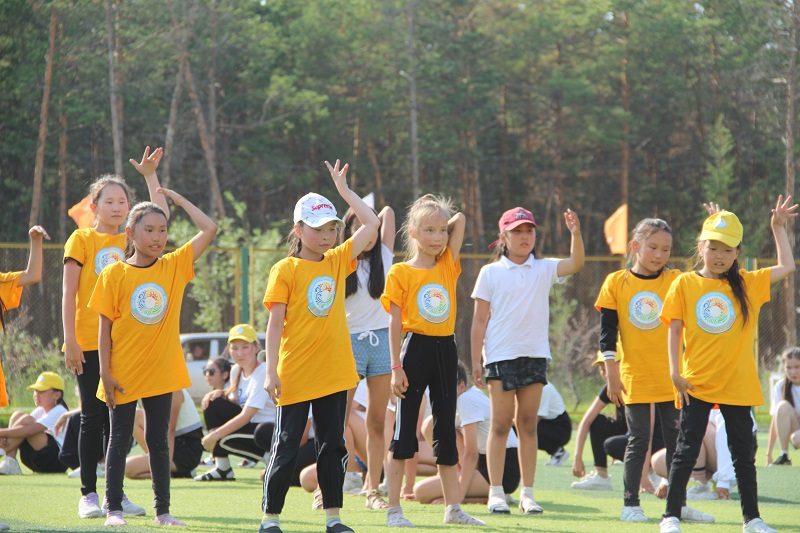 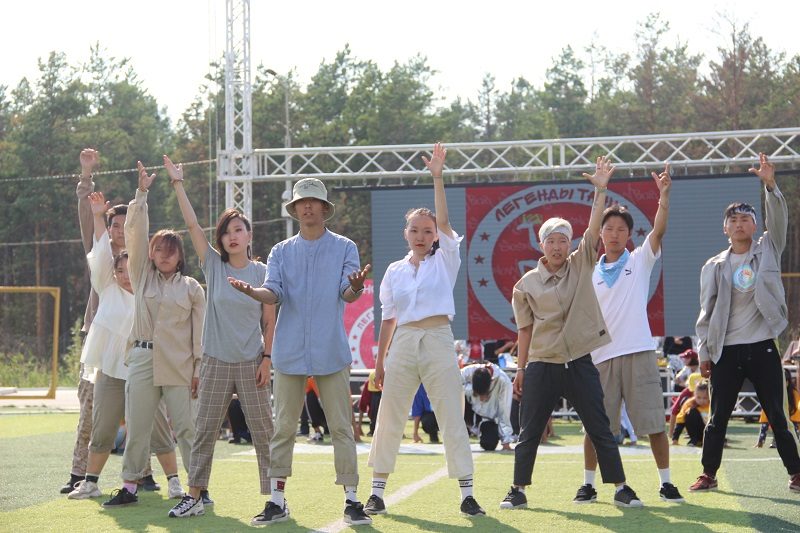 2 блок «Посмотри вокруг!»
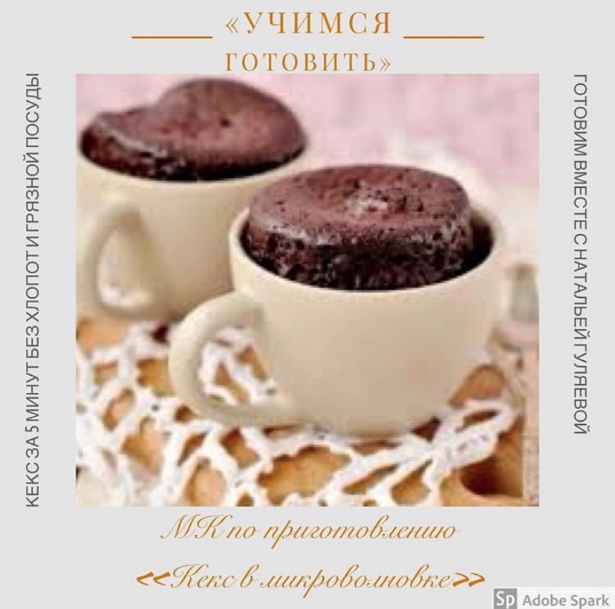 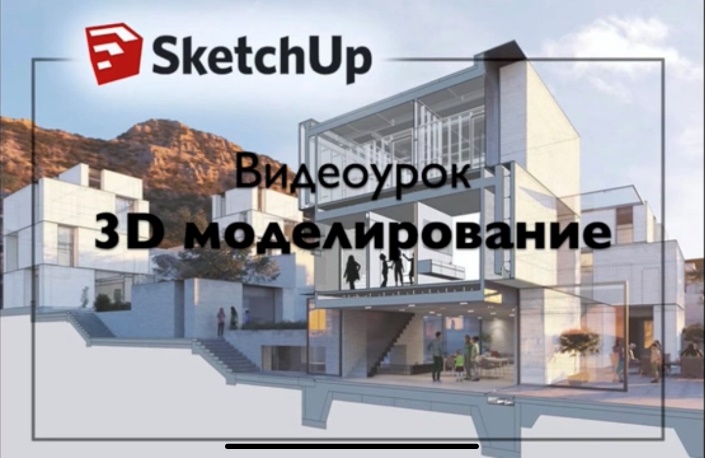 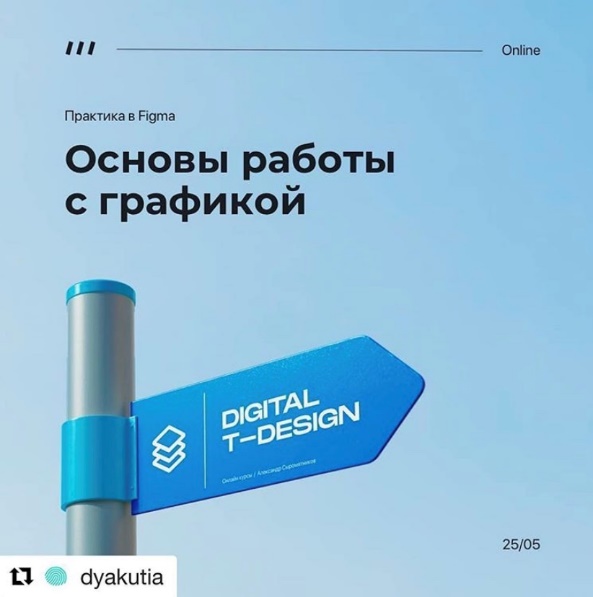 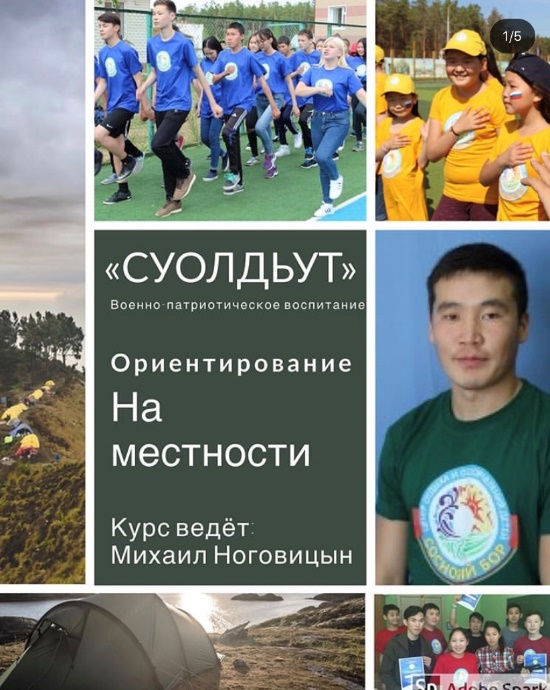 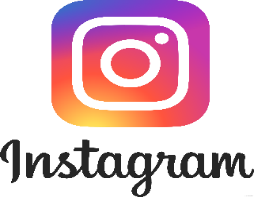 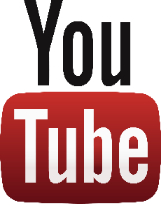 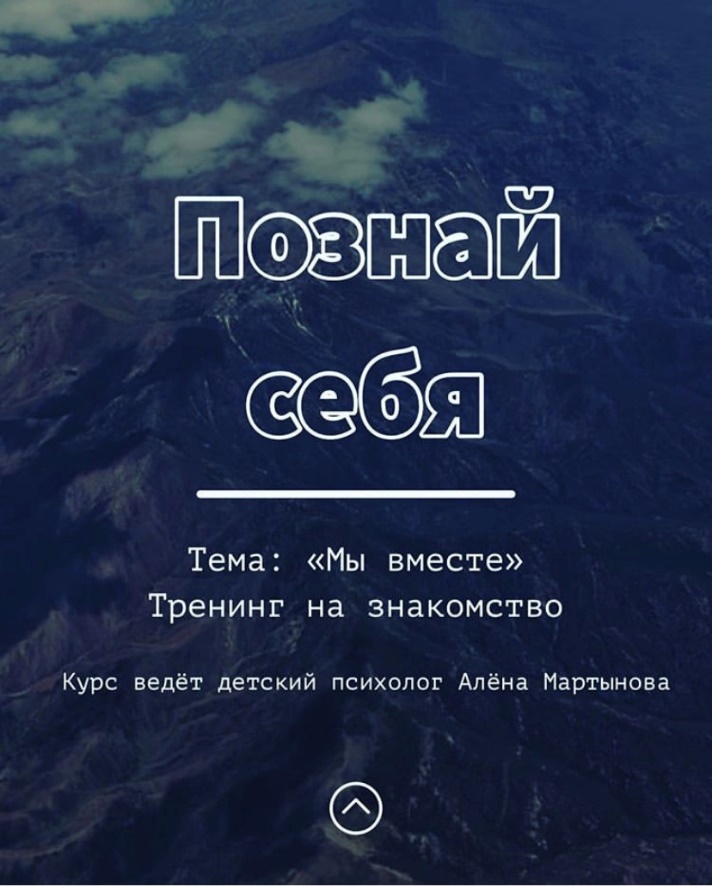 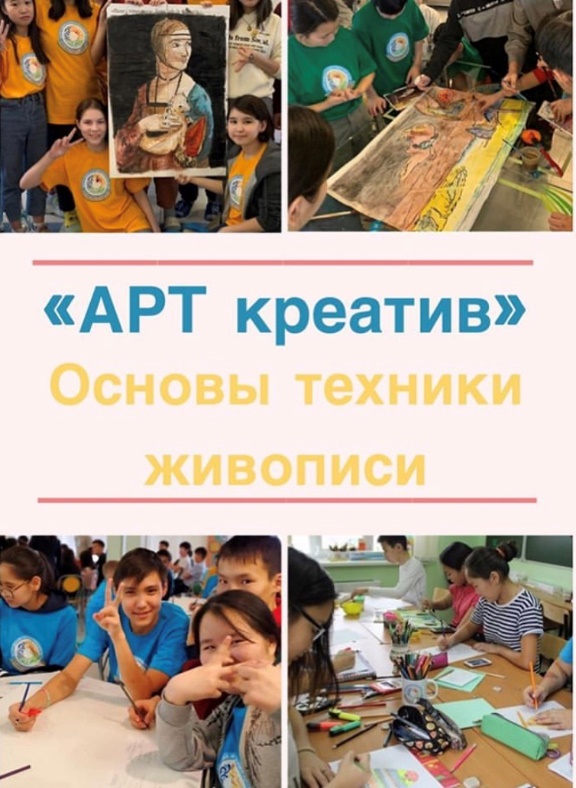 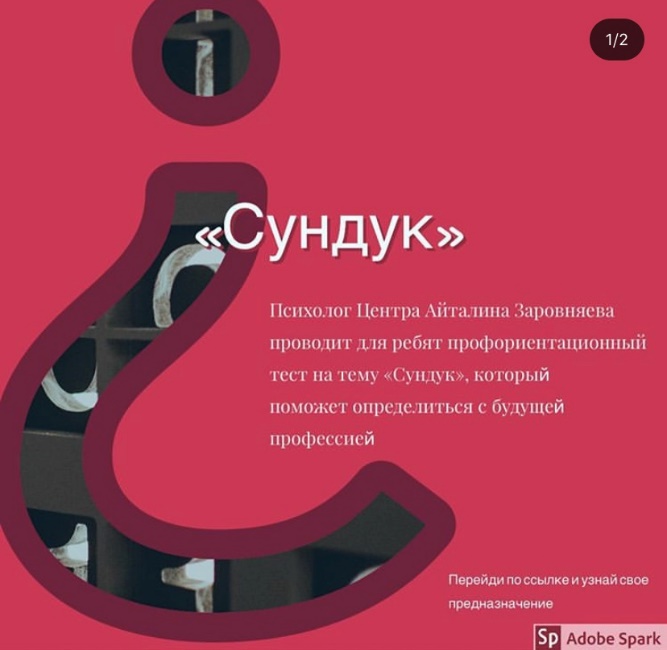 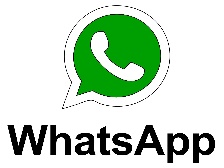 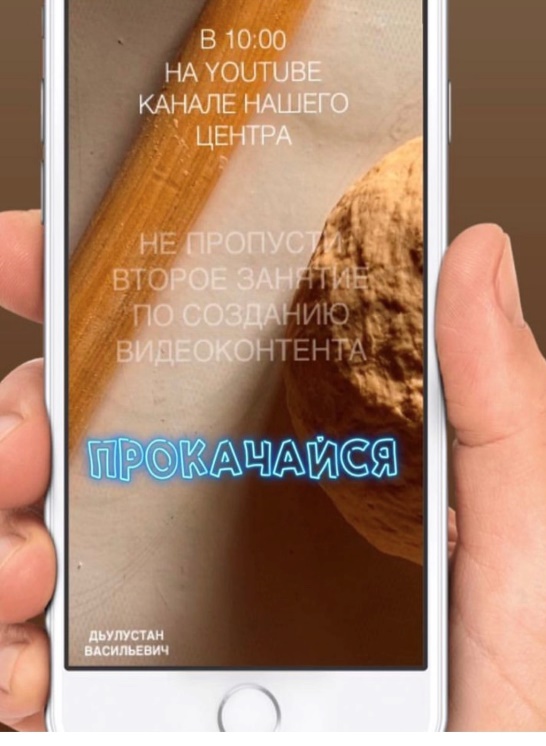 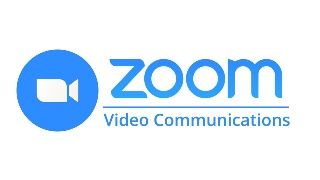 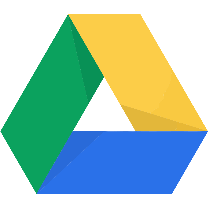 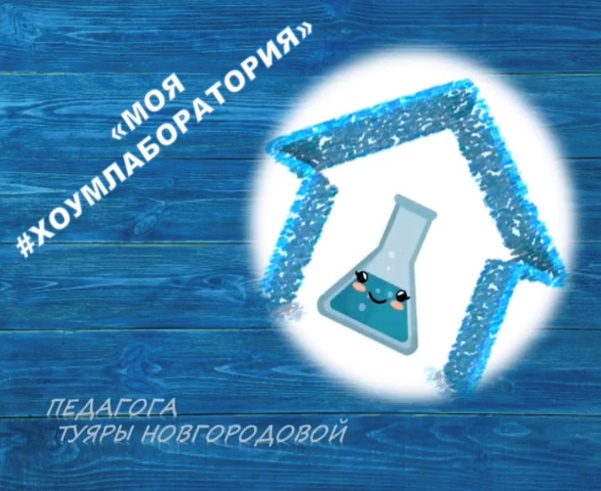 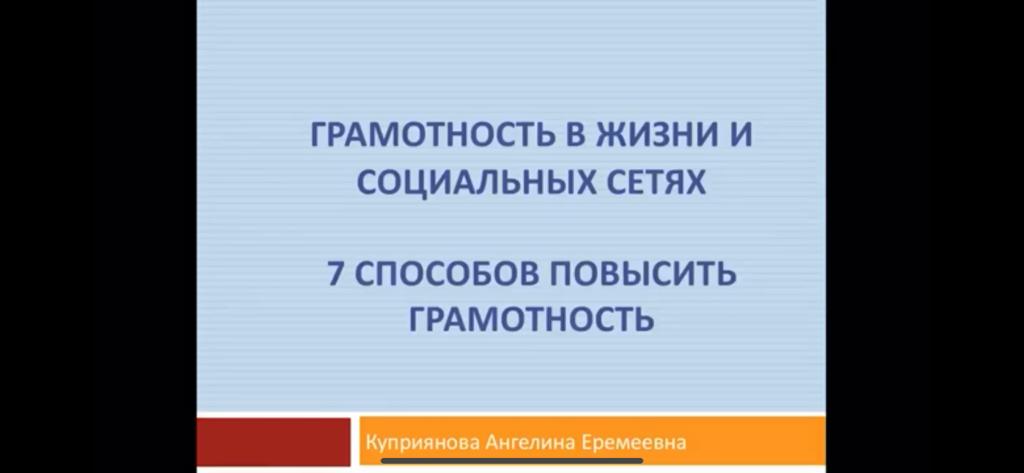 TEAM CANVAS. Самое важное, что нужно обсудить команде, чтобы сделать работу продуктивной и слаженной
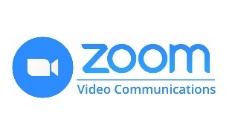 Название команды:___________
Сроки реализации проекта:__________
ПРЕДНАЗНАЧЕНИЕ
2 блок «Посмотри вокруг!»
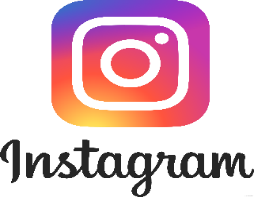 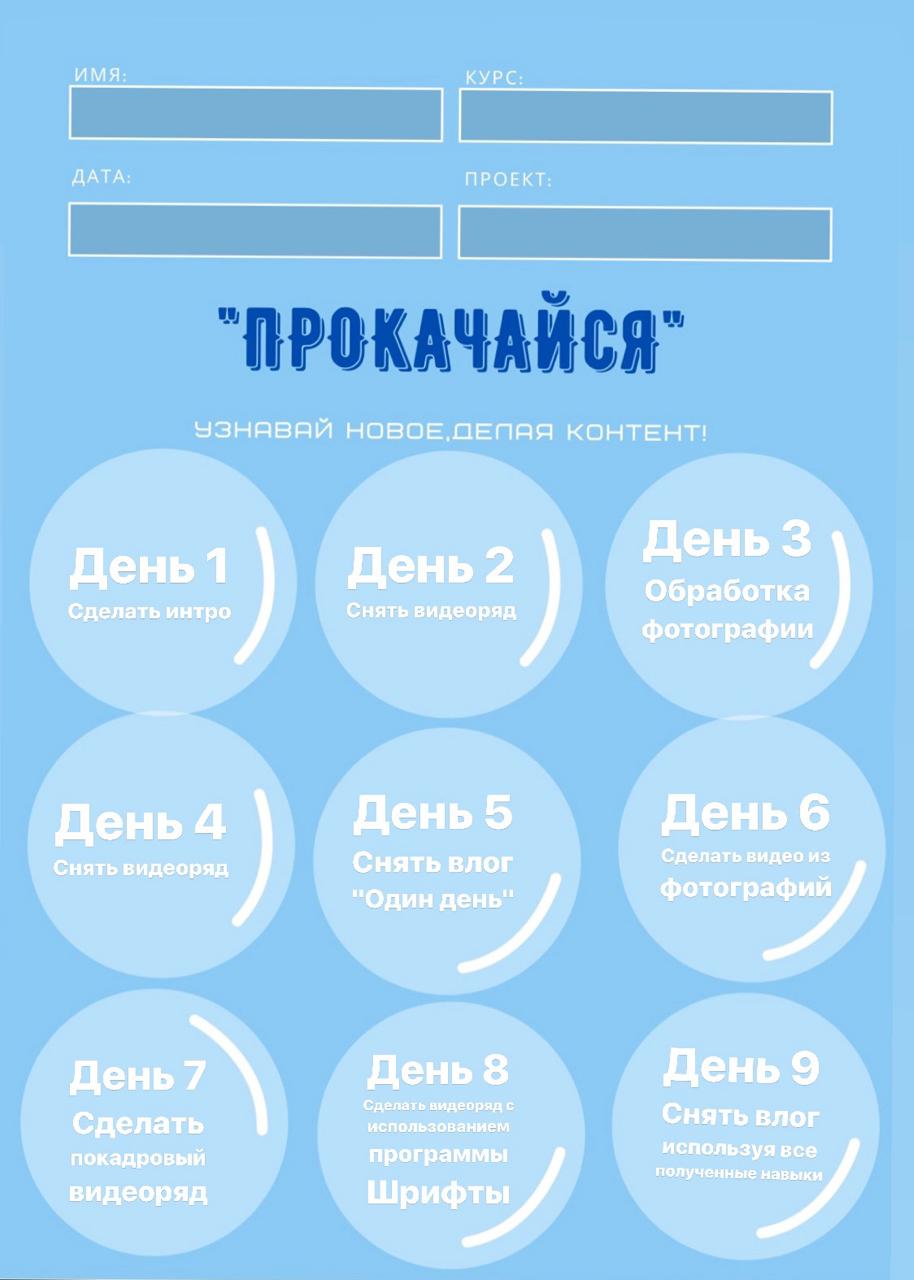 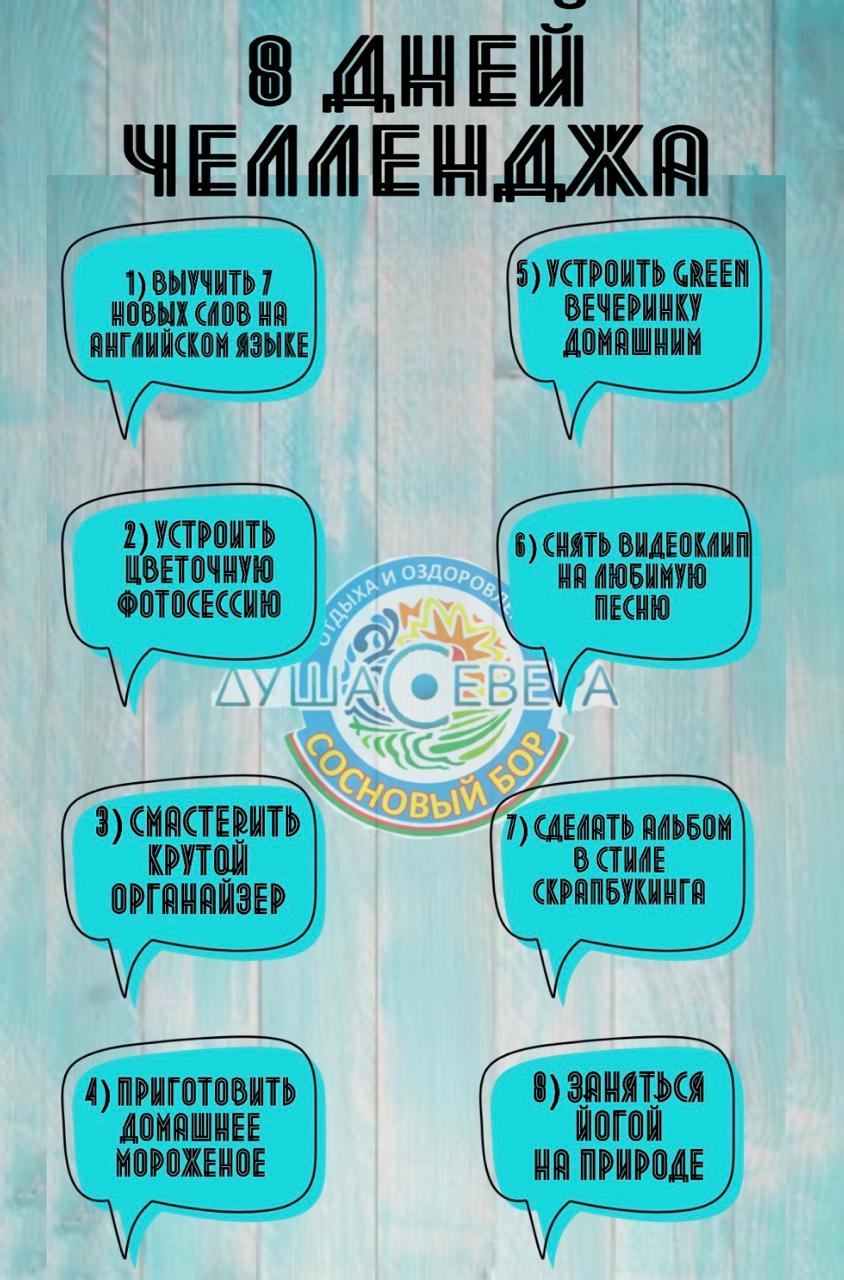 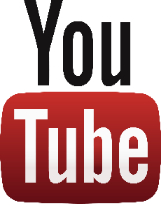 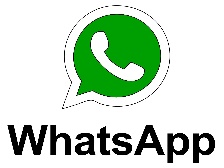 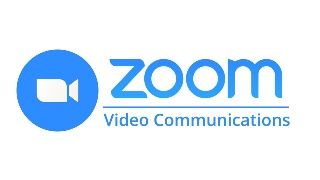 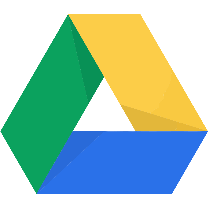 * www.canva.com
3 блок «Время радости!»
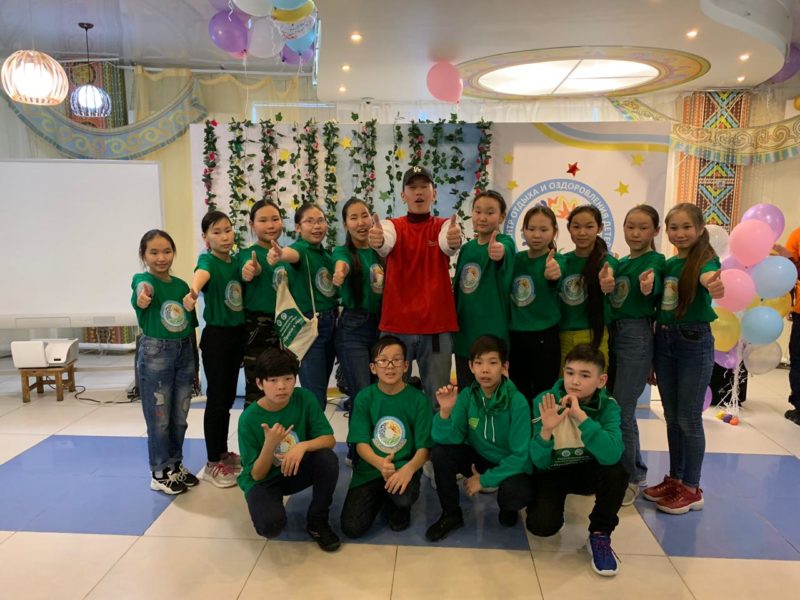 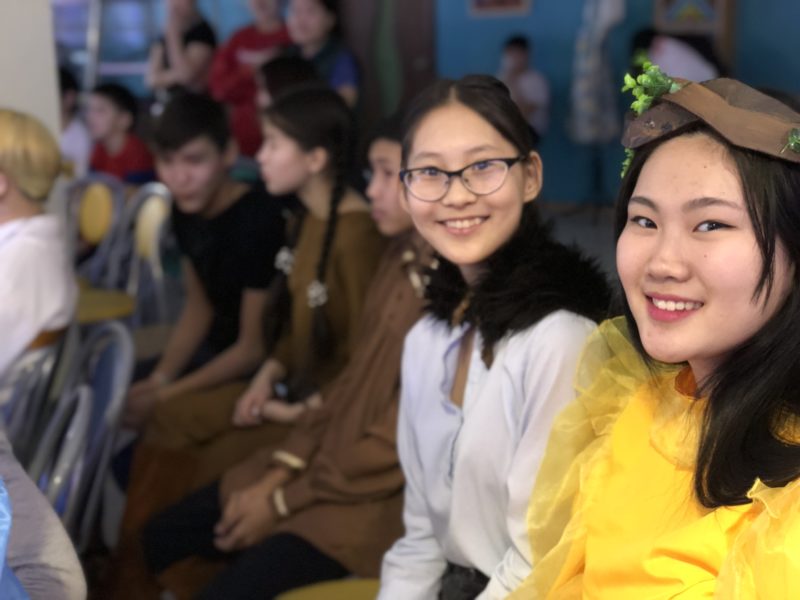 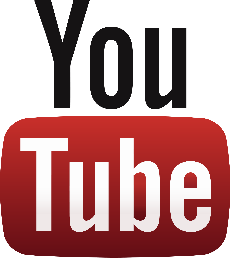 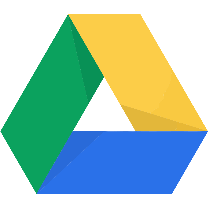 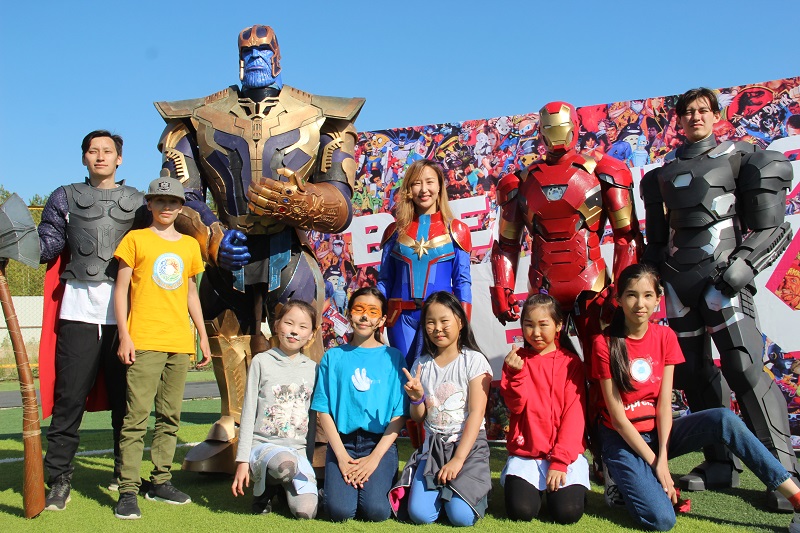 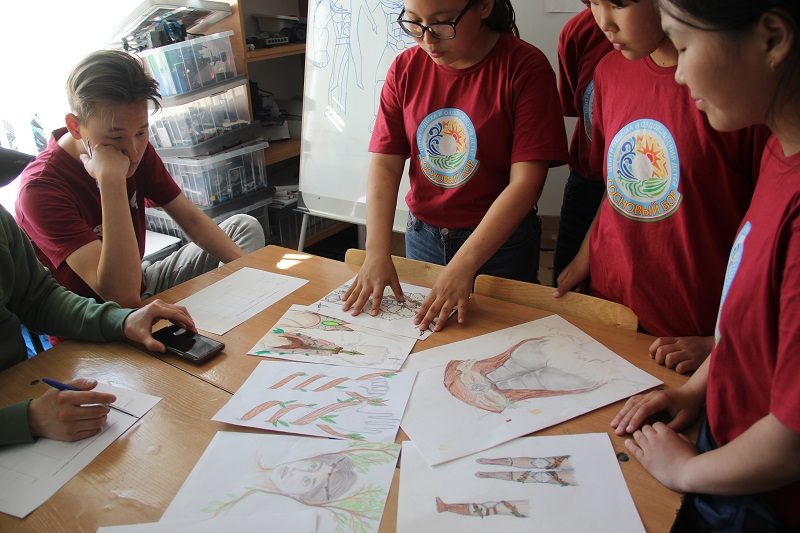 4 блок «Время мудрости»
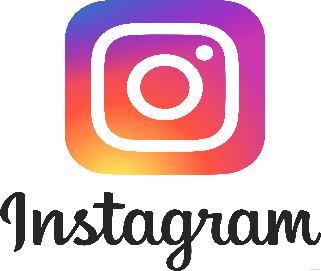 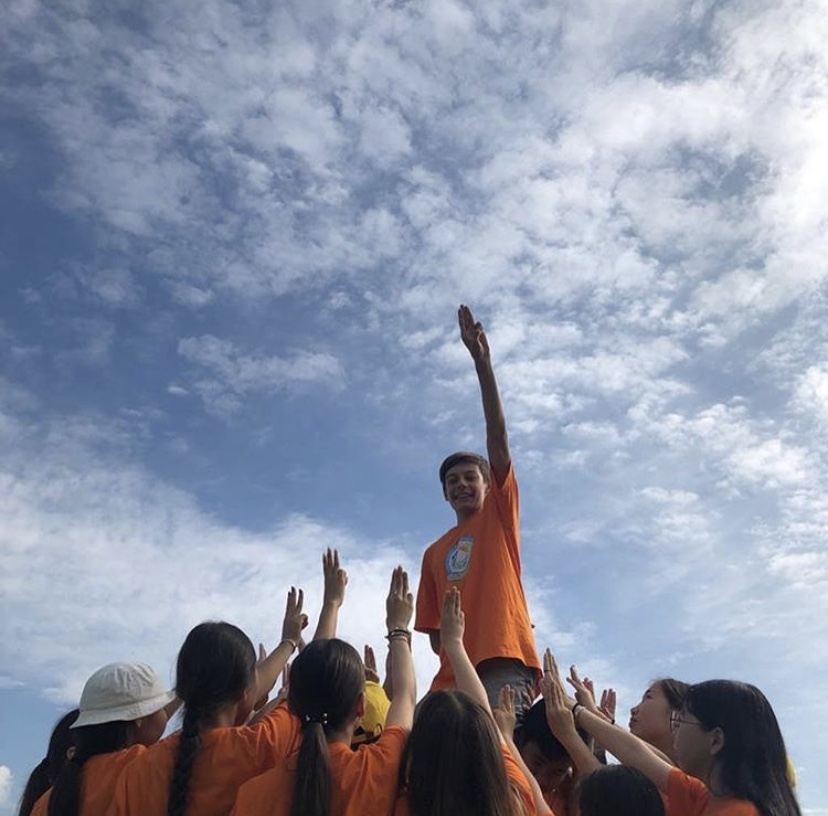 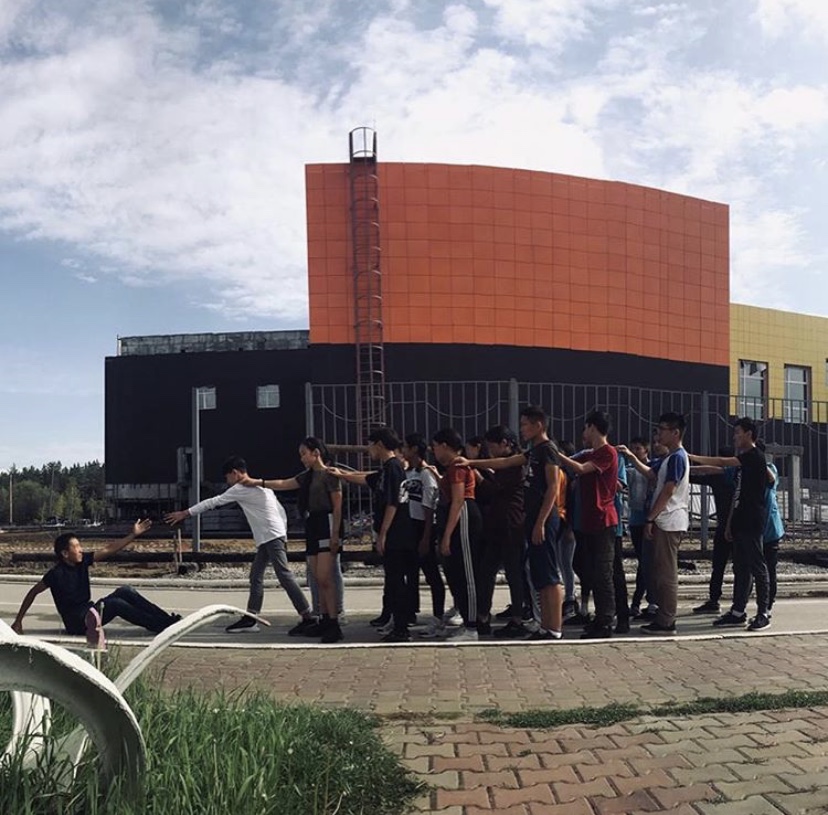 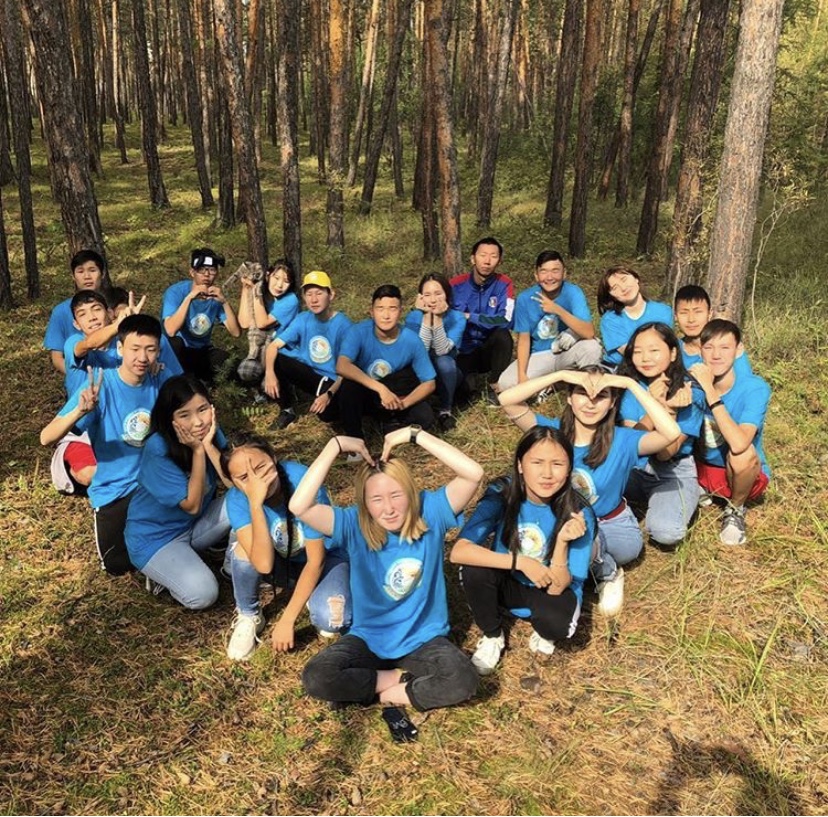 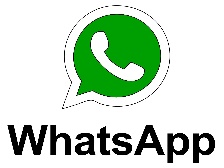 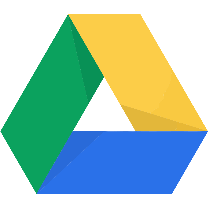 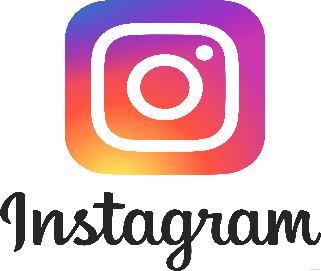 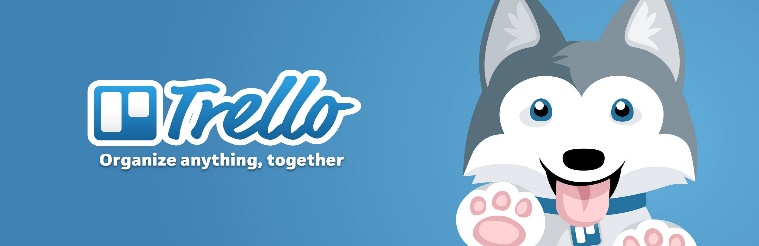 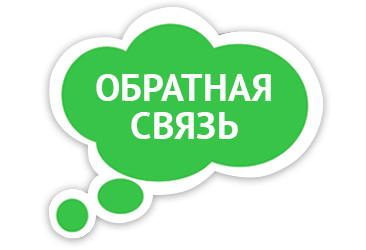 Рабочая тетрадь на Trello
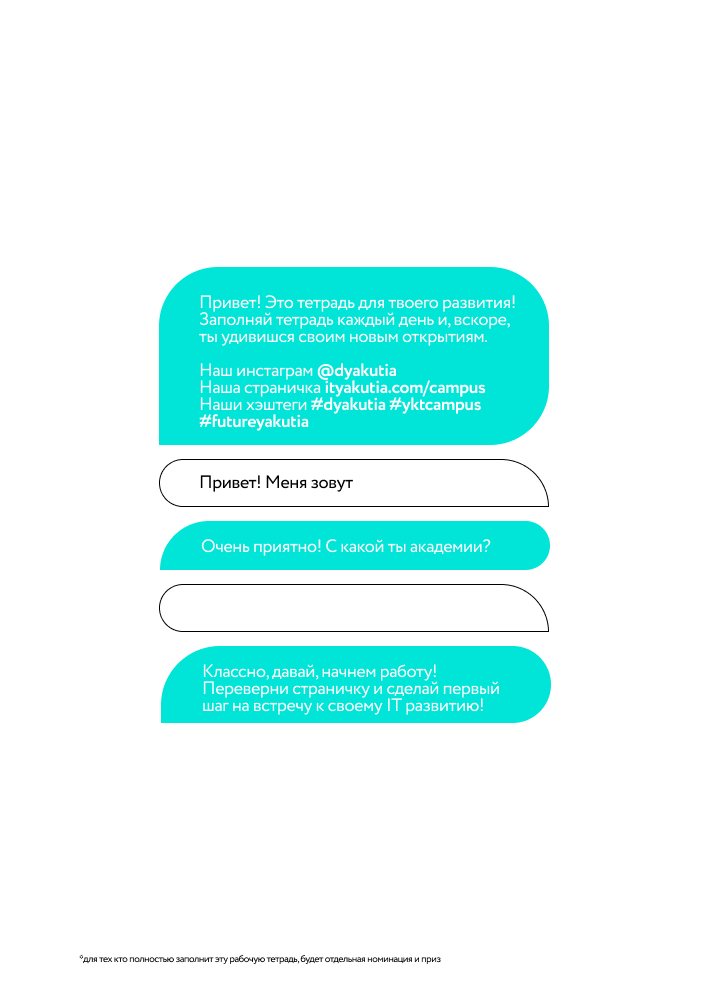 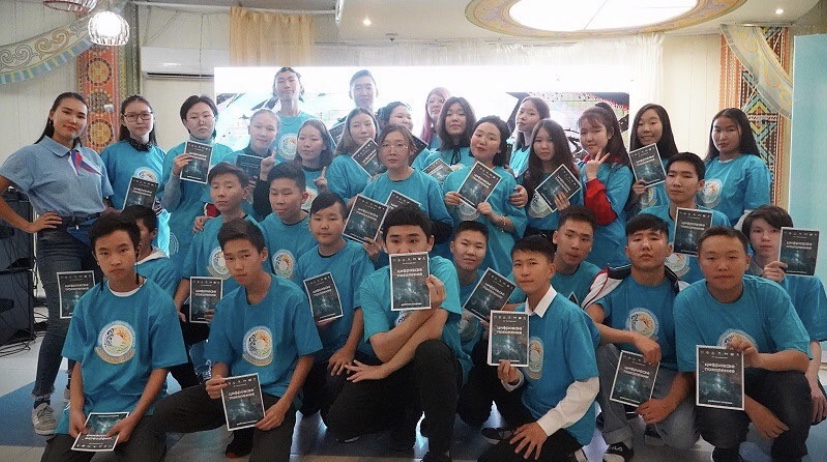 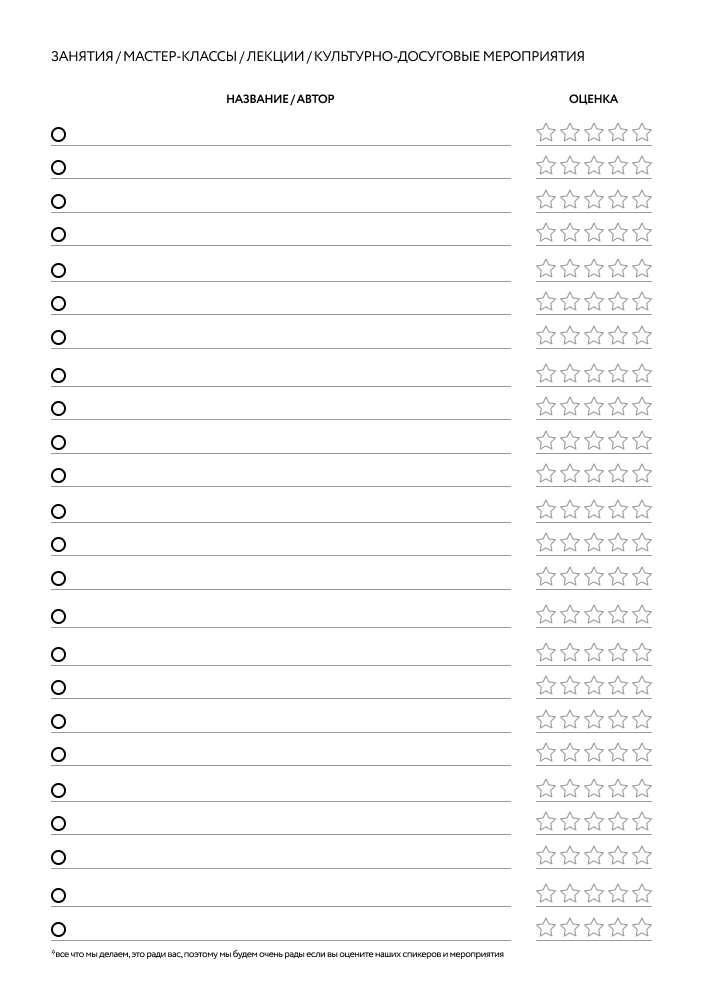 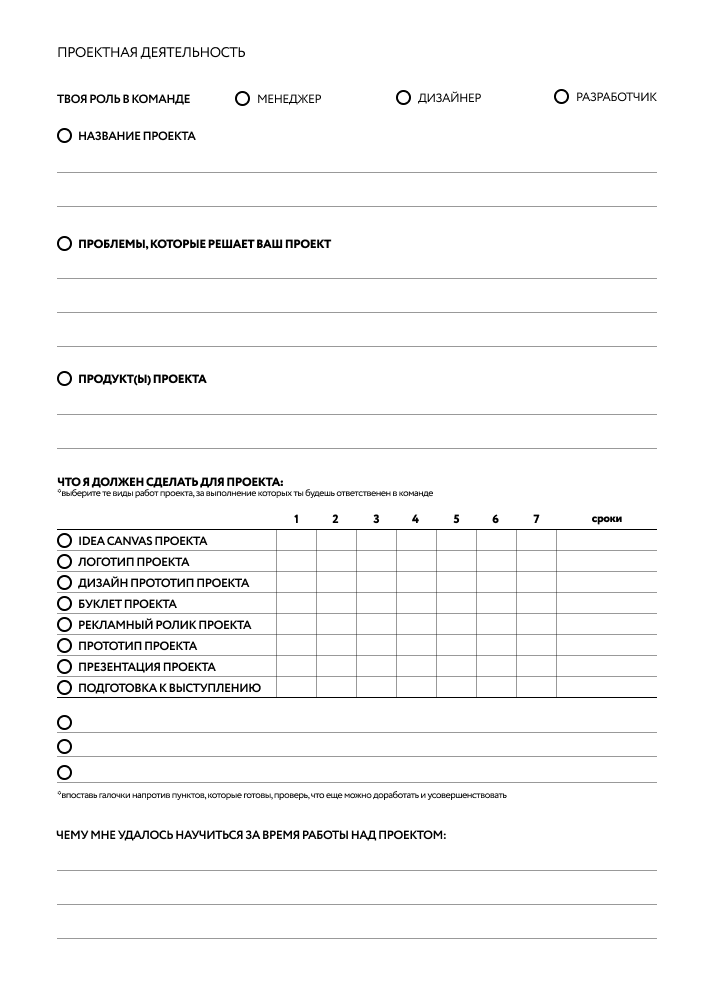 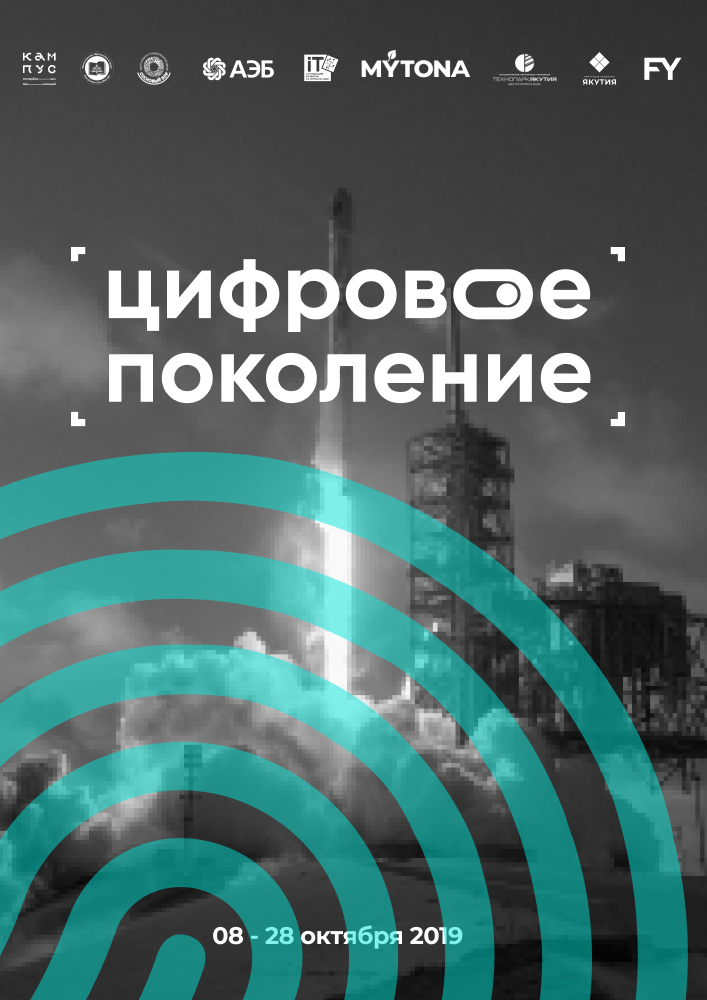 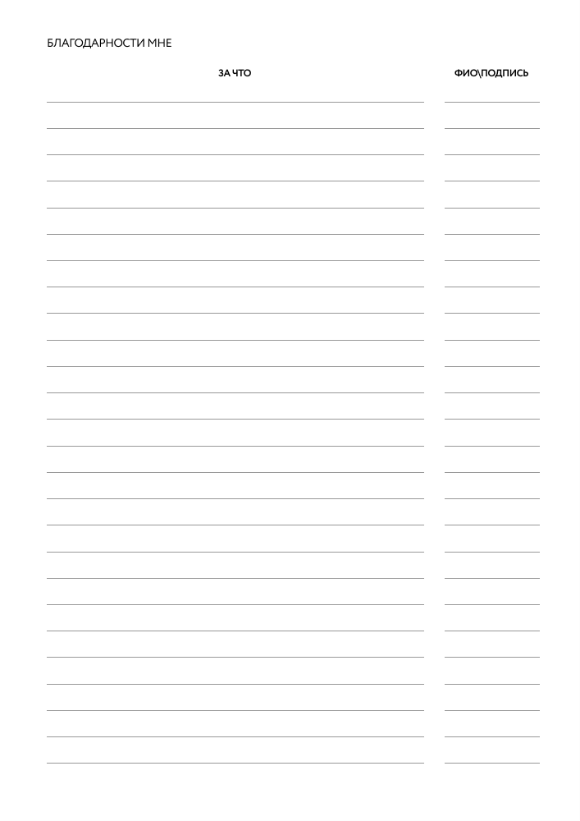 ПРОФИЛЬНЫЕ СМЕНЫ
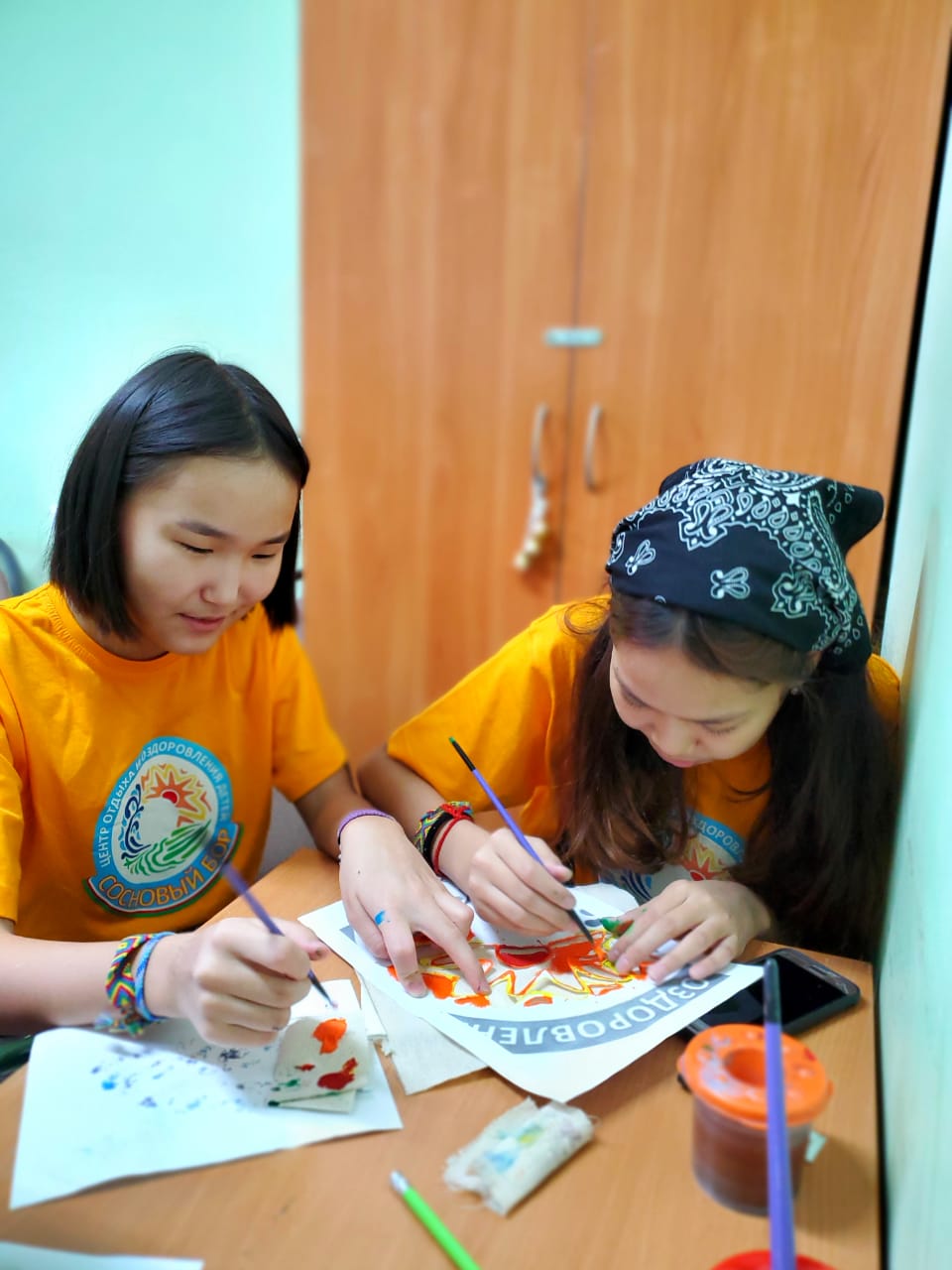 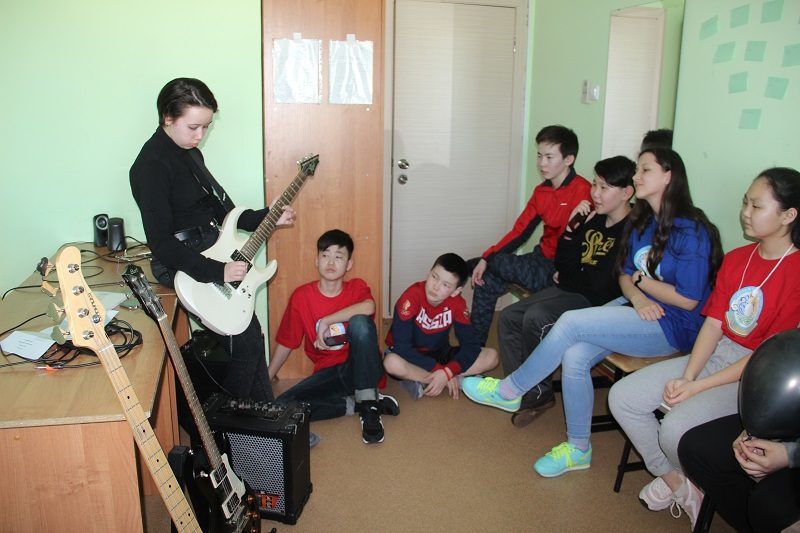 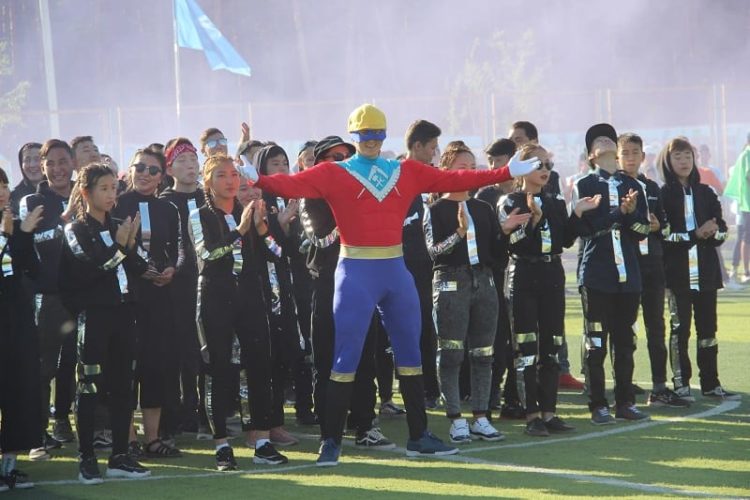 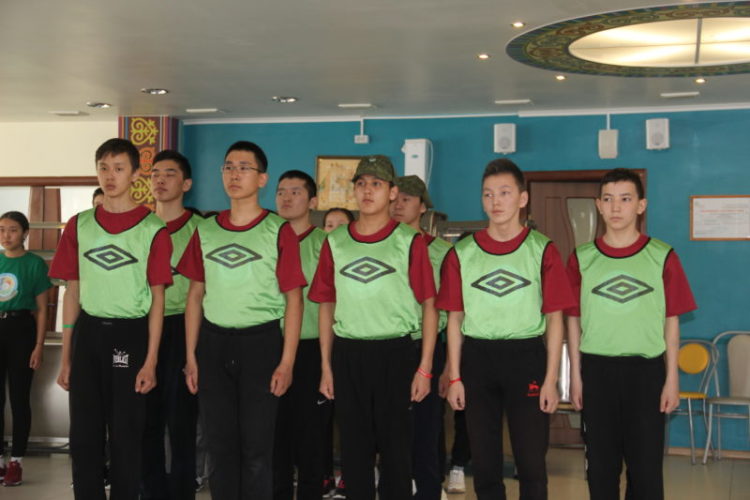 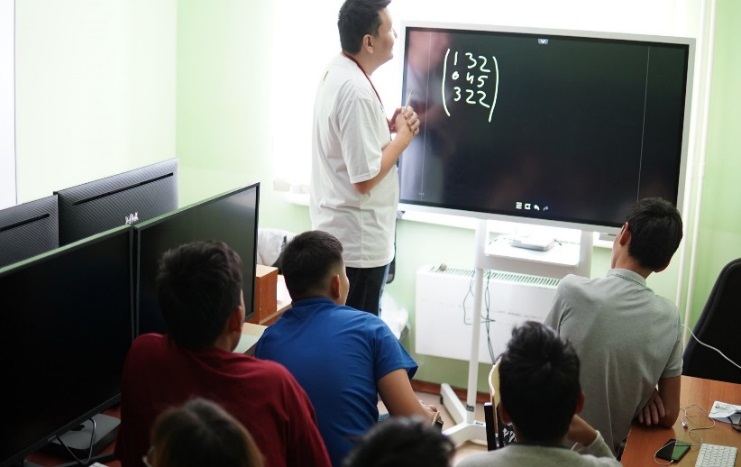 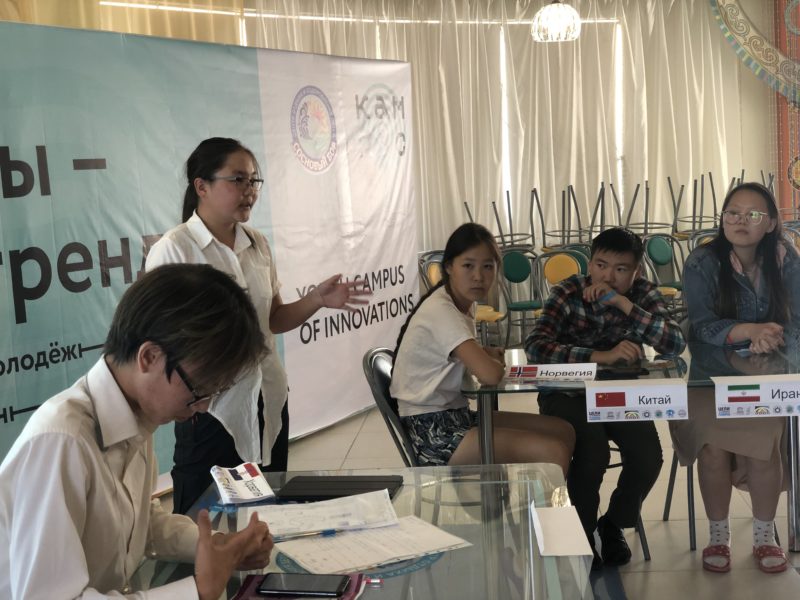 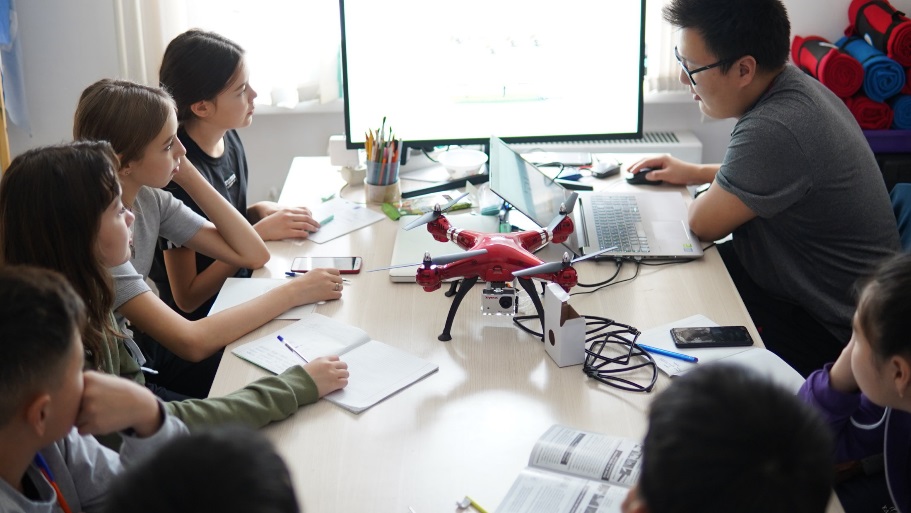 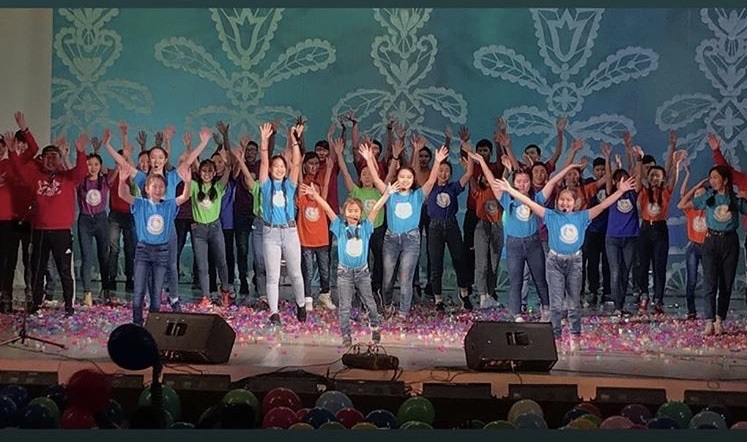 ПРОФИЛЬНЫЕ СМЕНЫ
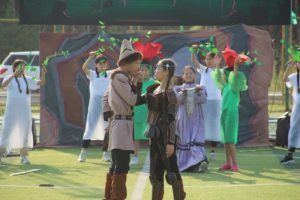 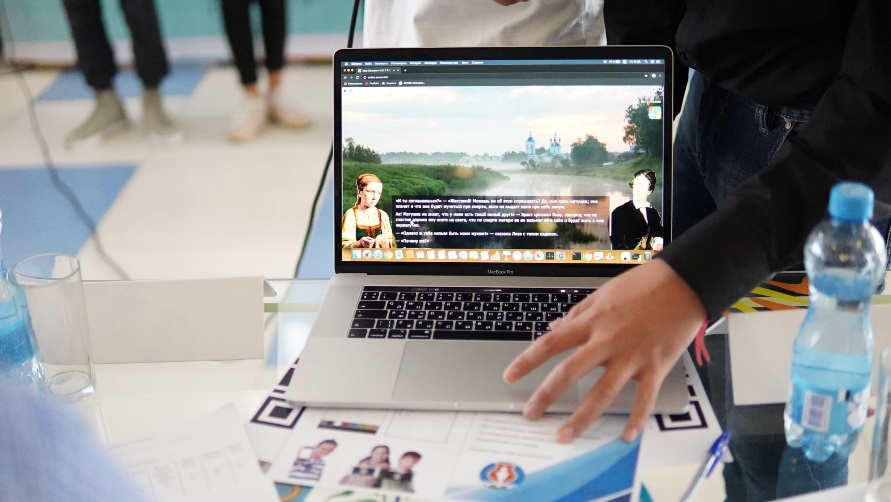 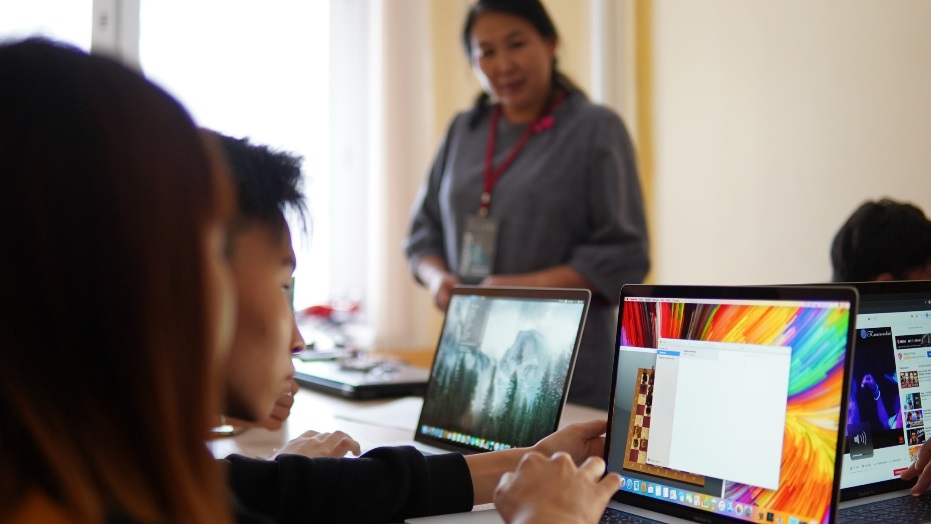 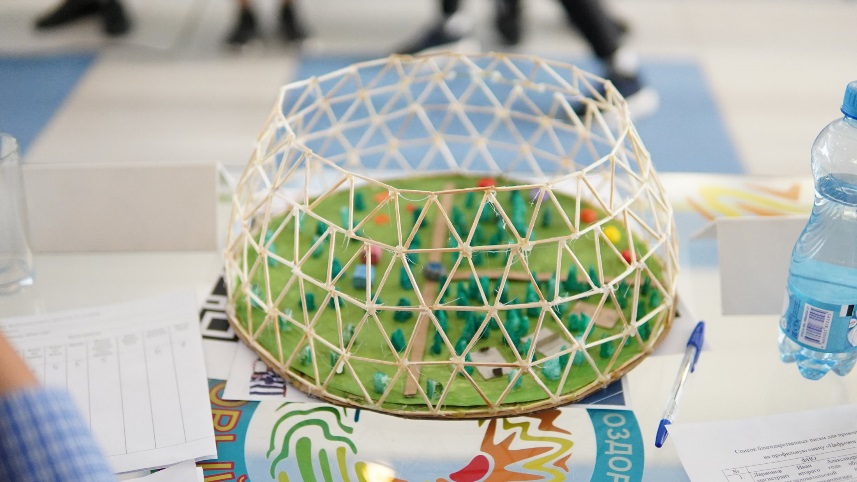 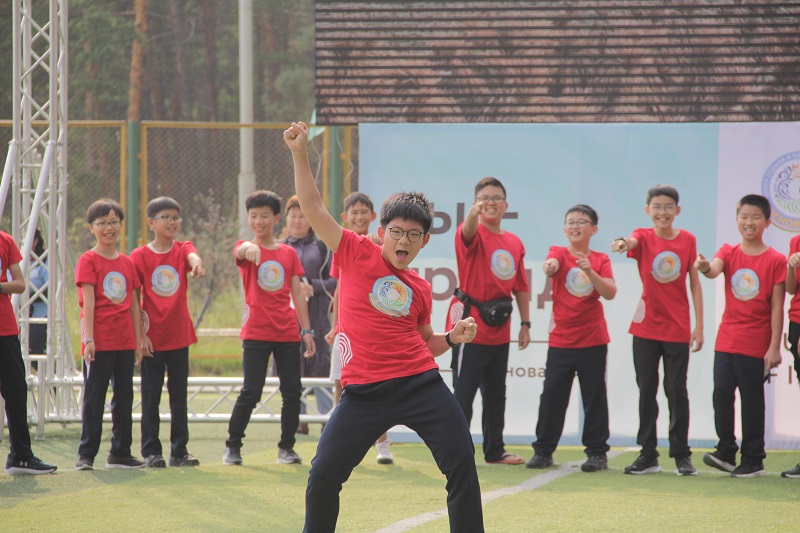 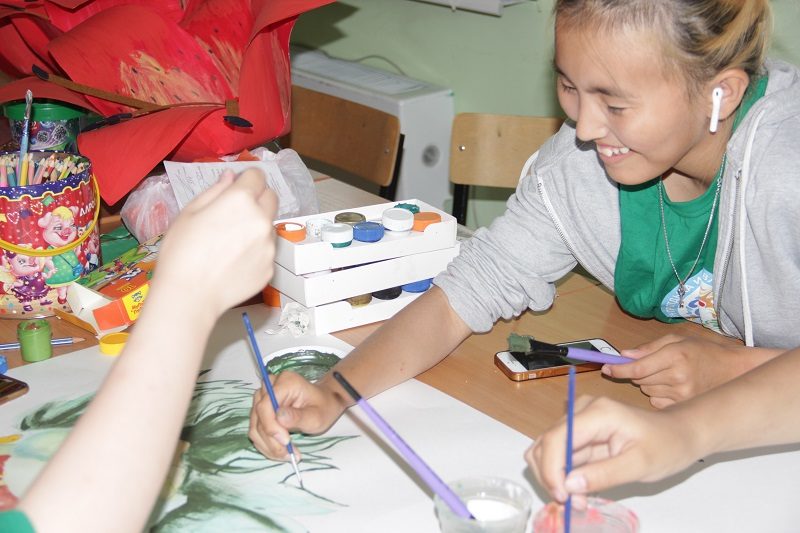 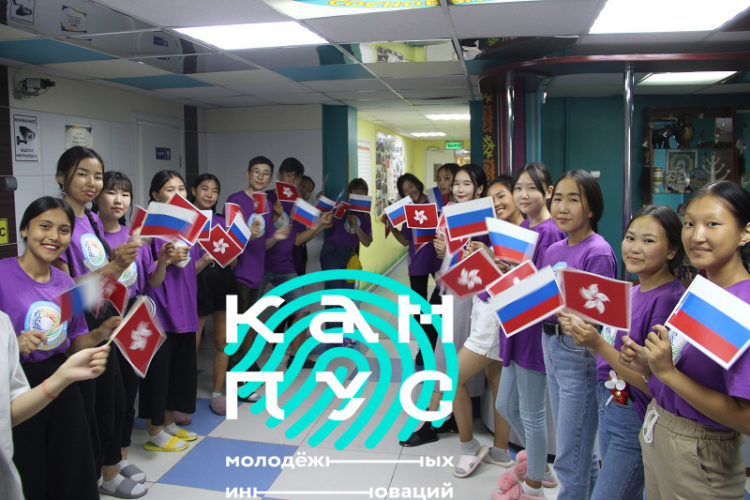 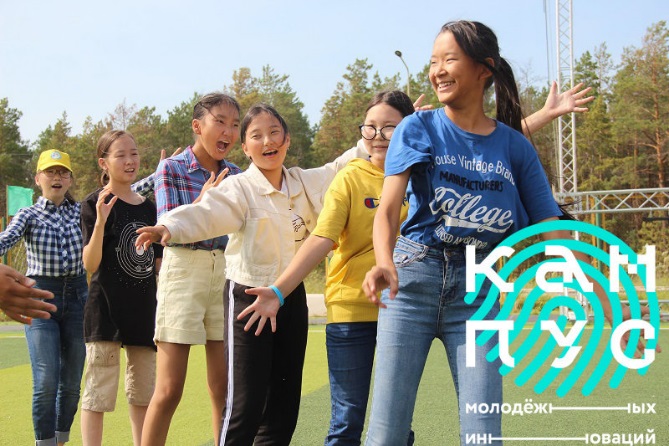 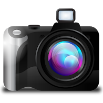 www.sosnovybor-ykt.ru